Processus traumatiques UE 2.4 S1
Promotion 2023/2026
TRAUMATISME DE LA HANCHEPRISE EN CHARGE CHIRURGICALE
Mme AIBECHE
1
RAPPEL ANATOMIQUE
La zone cervicale s’étend de la base de la tête fémorale jusqu’à la ligne inter-trochantérienne sur laquelle s’insère la capsule.

La zone trochantérienne s’étend de la ligne inter-trochantérienne à 5 centimètres au dessous du petit trochanter dans la région de la jonction métaphyso-diaphysaire supérieure.
2
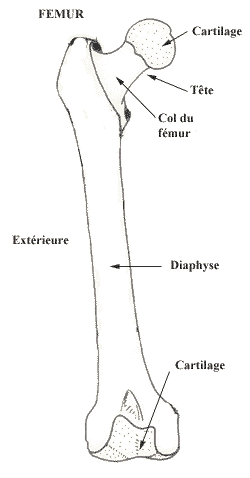 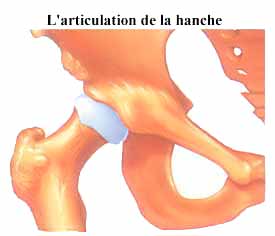 3
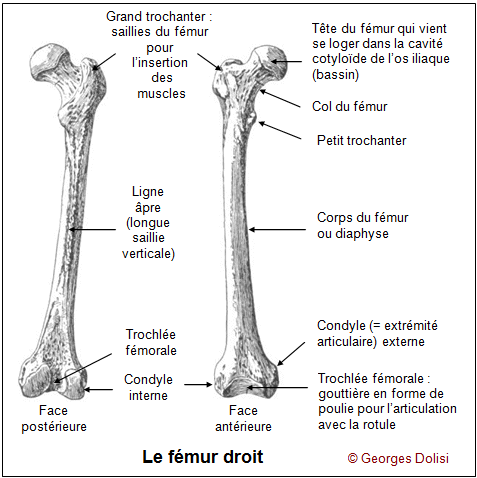 Anatomie
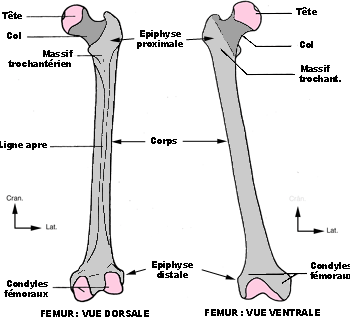 4
Vascularisation
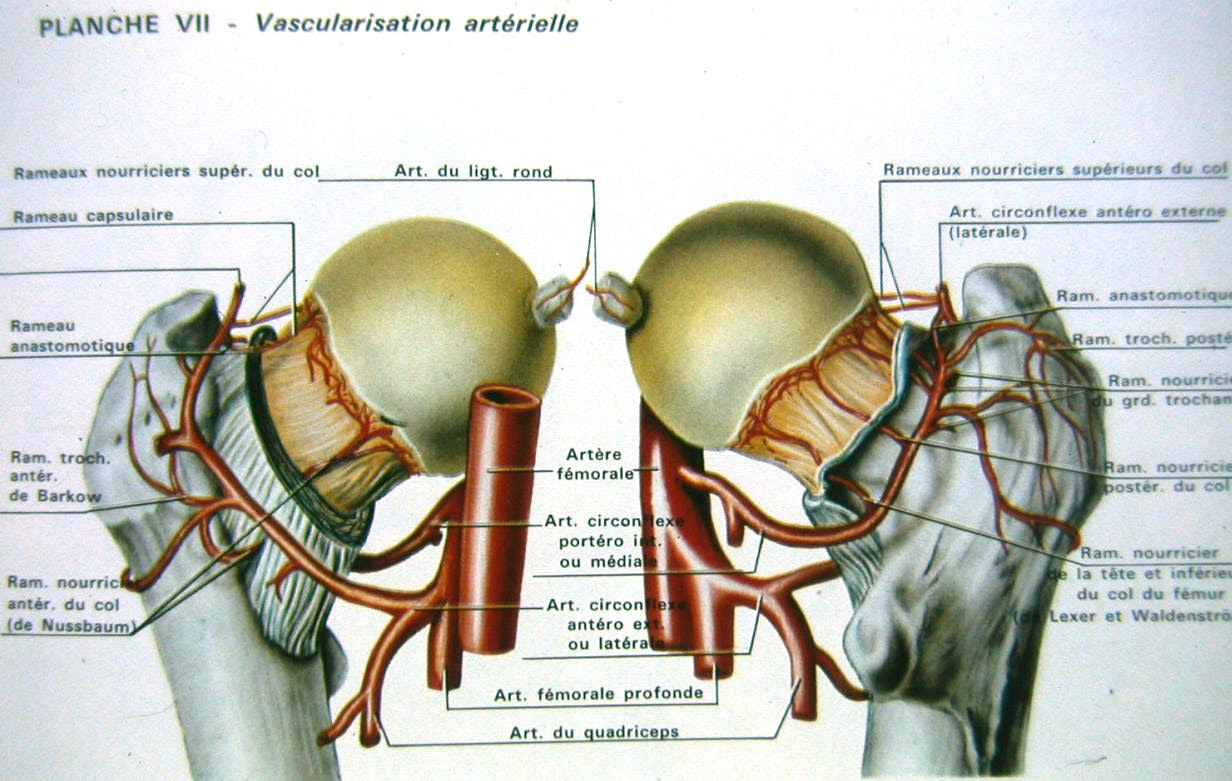 5
Fractures de l’extrémité supérieure du fémur chez l’adulte
Fréquentes et graves, 30% de mortalité à 1 an

 Pronostic vital à court terme chez le sujet âgé

 Pronostic fonctionnel à moyen terme à toute âge

 Deux types:
                       - Fractures cervicales 
                       - Fracture trochantériennes

 Prise en charge globale et multidisciplinaire
6
Les fractures de l’extrémité supérieure du fémur
sont fréquentes, de l’ordre de 50 000 cas par an en France. 
Chez les sujets âgés, elles sont à l’origine d’une surmortalité de l’ordre de 20% la première année et de 10% l’année suivante
Les options thérapeutiques tiennent compte de la localisation de la fracture, du type de fracture et du terrain.
Si les complications de décubitus sont communes, les fractures cervicales et les fractures trochantériennes n’ont pas les mêmes complications propres et diffèrent par leurs indications thérapeutiques.
7
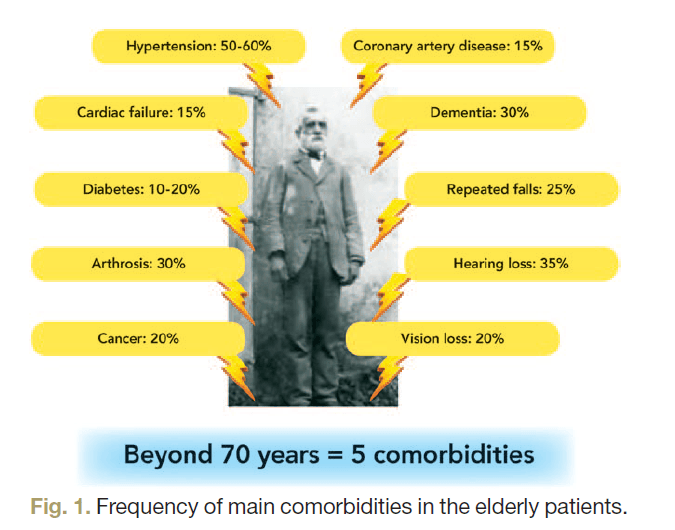 8
Fractures de l’extrémité supérieure du fémur chez l’adulte
Clinique: Trépied symptomatique
Impotence fonctionnelle (talon / plan du lit)
Douleur pli inguinal, fessière ou trochantérienne
Déformation typique +++
		adduction + raccourcissement + rot lat
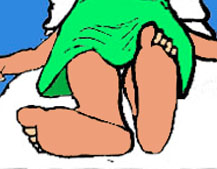 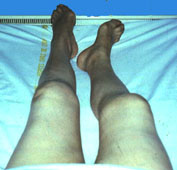 9
Fractures de l’extrémité supérieure du fémur chez l’adulte
Eléments importants à l’interrogatoire
Cause de la chute
Temps passé au sol
Traumatisme crânien
Heure du dernier repas
Traitement en cours (anticoagulants+++)
Autonomie antérieure+++
10
Fractures de l’extrémité supérieure du fémur chez l’adulte
Points importants de l’examen clinique
+ Recherche complications immédiates
Peau
Vaisseaux
Nerf (sciatique++)

+ Recherche complications associées
+ Recherche complications secondaires au décubitus prolongé.
11
Fractures de l’extrémité supérieure du fémur chez l’adulte
BILAN
Préopératoire ( et anesthésique dont ECG et radio thorax)
Radio face et profil de hanche
Radio bassin de face
Prise en charge initiale
Hospitalisation
A jeun
Traitement symptomatique de la douleur avec antalgique et mise en traction dans certains cas
Traitement spécifique décidé par le chirurgien orthopédiste
12
Traitement d’attente
une mise en traction du membre inférieur pour lutter contre la douleur responsable du choc ( le deuxième facteur de choc est l’hypovolémie). 
La traction peut être 
trans-tibiale par une broche 
ou traction collée à la jambe en fonction des habitudes et de l’état cutané
13
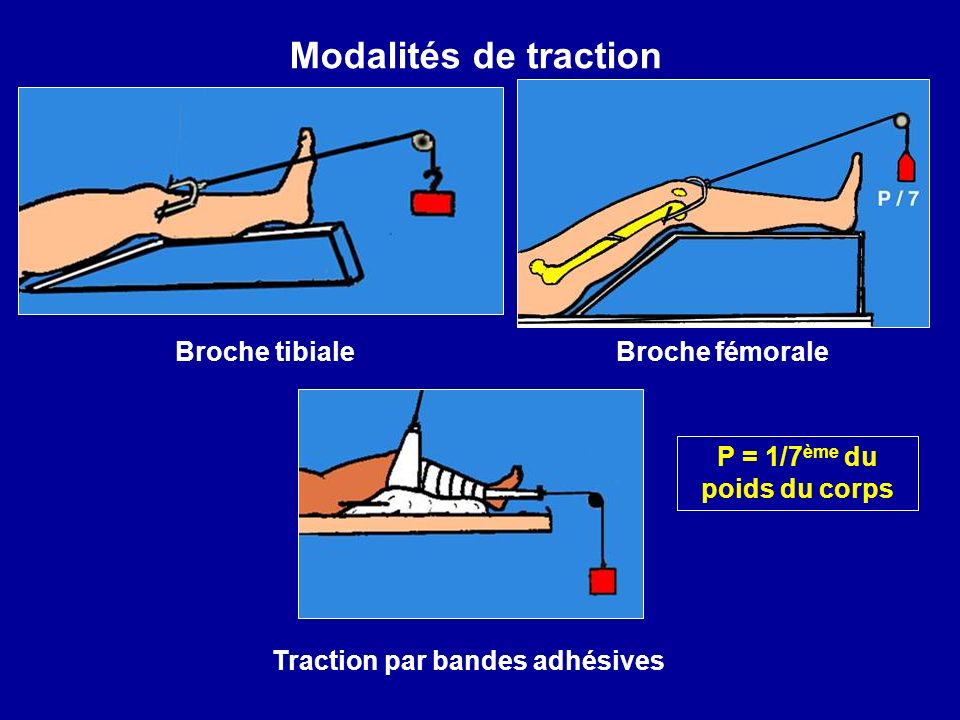 14
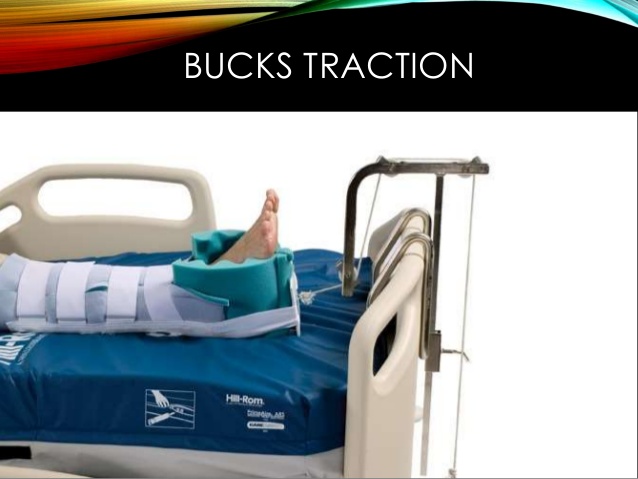 15
Traitement des fractures cervicales
Le but  
redonner aux personnes âgées une fonction la plus rapide possible  
chercher à conserver la tête fémorale par tous les moyens chez les sujets jeunes
16
Fractures du col fémoral
17
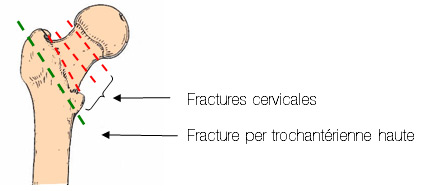 18
Très fréquentes chez le sujet > 60 ans:
	. femme +++
	. traumatisme minime (chute de la hauteur +++)
	… spontanée (localisation secondaire néoplasique)
Moins fréquent: trauma à haute énergie (sujet jeune)
Facteurs de risques
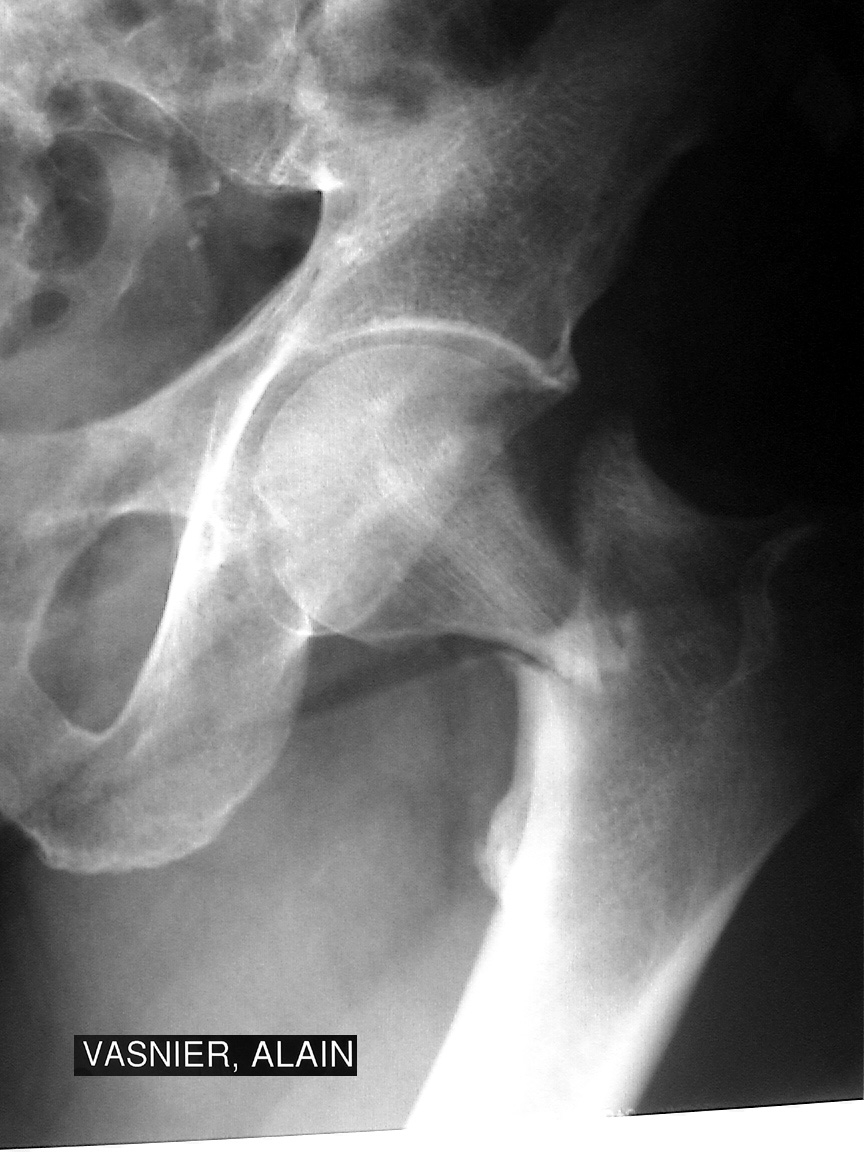 -ostéoporose
-faible activité physique
-troubles neurologiques
-longueur du col fémoral
1 fracture col pour 2 fractures massif trochantérien
19
Problème de santé publique ++
 1 / 1000, en constante augmentation (pop. vieillissante)

 20% mortalité à 3 mois

 1er motif placement structure post-hospitalière
Triangle de Ward = zone de faiblesse
	 foyer de fracture
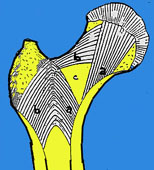 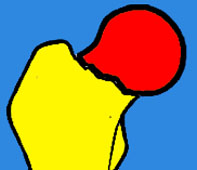 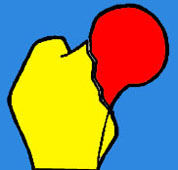 20
Clinique
Impotence fonctionnelle (talon / plan du lit)
Douleur pli inguinal
Déformation typique +++
		adduction + raccourcissement + rot lat
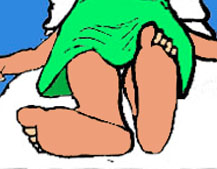 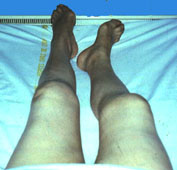 21
Radiologie
Affirme le diagnostic  classification Garden
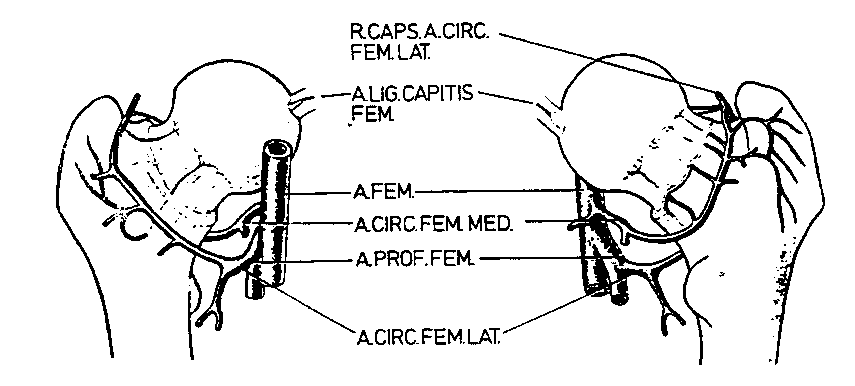 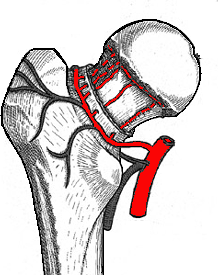 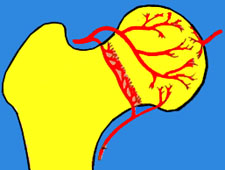 Classif / direction et déplacement 
du trait de fracture
22
Classification Garden
La plus utilisée et la plus connue, elle est basée sur l’analyse des travées osseuses sur la radio de bassin de face des fractures cervicales vraies. 

Elle a une valeur pronostique quant au risque de nécrose avasculaire de la tête fémorale, qui augmente du Garden 1 à 4. (le risque pour les Garden 1 n’étant pas nul)
23
GARDEN I
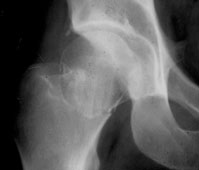 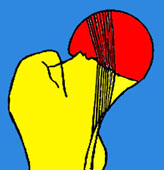 Fracture engrenée, pas de déplacement
Risque faible de nécrose céphalique (vx préservés)
24
GARDEN II
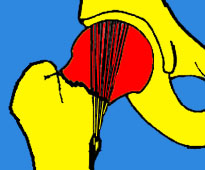 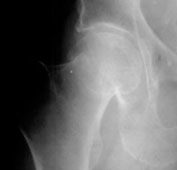 Fracture engrenée sans déplacement
Stabilité < Garden I
Faible risque de nécrose
25
GARDEN III
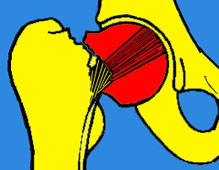 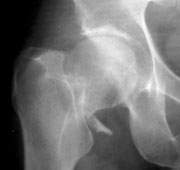 Fracture déplacée
Instable
Conservation des connexions capsulo-ligamentaires
… mais risque de nécrose après réduction
26
GARDEN IV
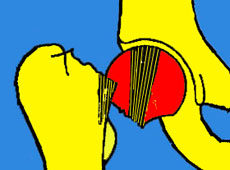 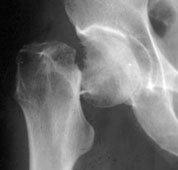 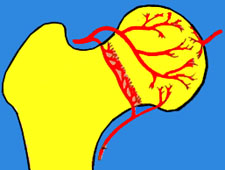 Fracture très déplacée
Tête vascularisée par ligt rond
Important risque de nécrose
27
Traitement
Fonctionnel 

 Chirurgical

 foyer fermé

 foyer ouvert
Ostéosynthèse
Prothèse cervico-céphalique
Prothèse intermédiaire
PTH
Résection tête-col
28
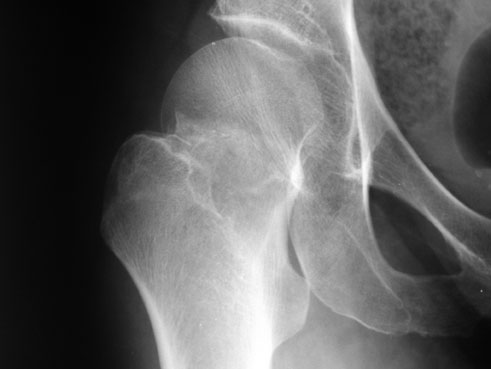 Traitement fonctionnel:
Lit-fauteuil 45 jours sans appui
Appui progressif
Surveillance radiologique régulière +++ (déplacement secondaire)
Traitement chirurgical: recommandé
 ostéosynthèse: … nombreuses techniques
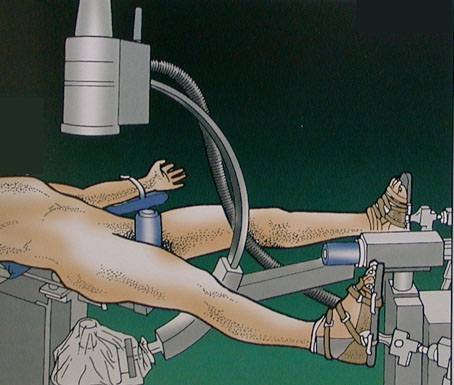 « urgence différée » (nécrose)
Installation table ortho
Réduction ANATOMIQUE 
Ampli brillance
Ostéosynthèse
29
Traitement chirurgical
Contrôle de la réduction de face ET de profil
30
Vissage en triangulation
        (vis canulées)
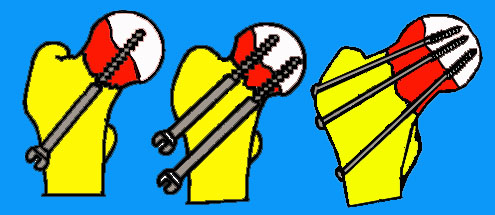 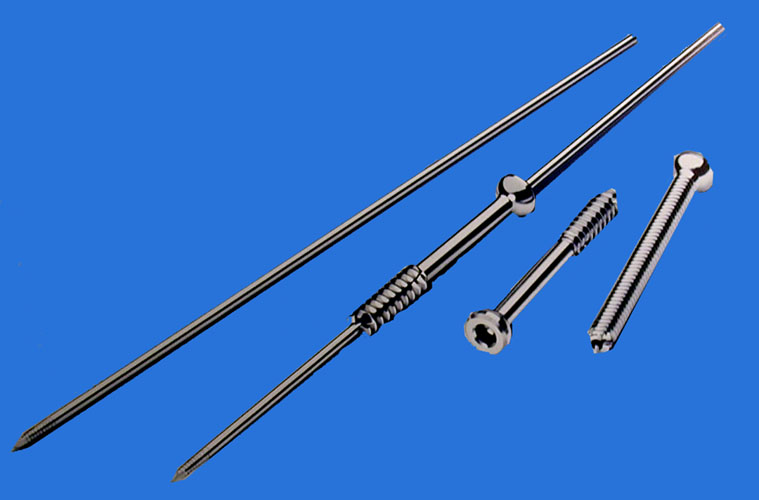 31
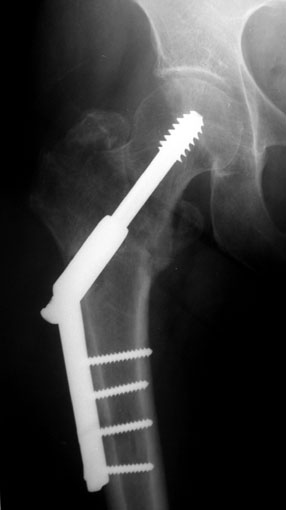 Vis-plaque dynamique
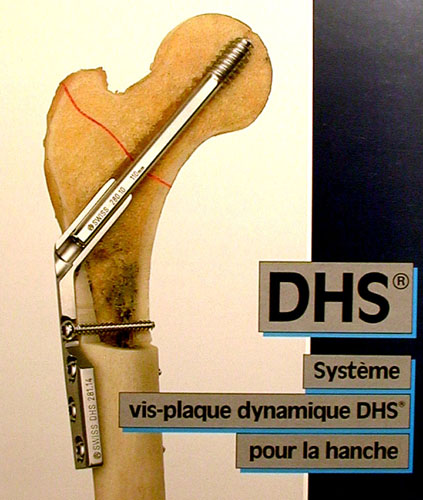 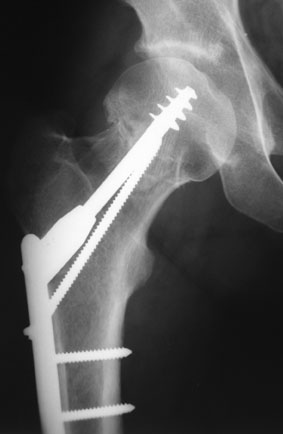 … clou-plaque, lame-plaque…
32
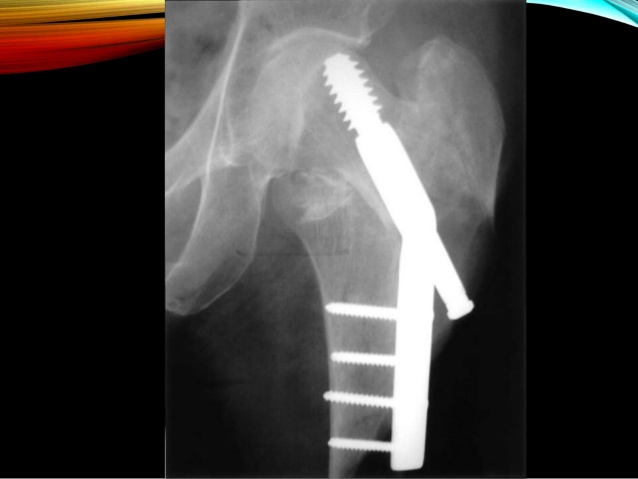 33
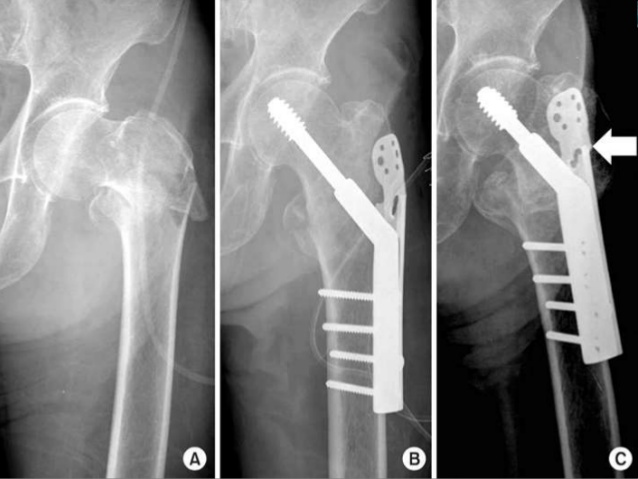 34
 prothèses:
Cervico-céphaliques
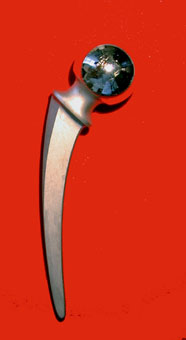 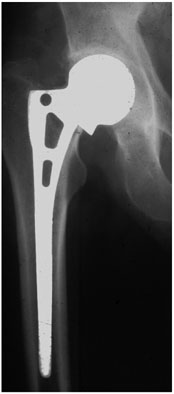 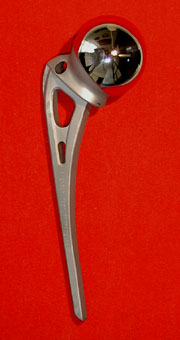 Moore, Thompson…
Monobloc ou modulaire
Cimentée ou non
Voies externe, post…
35
Intermédiaires
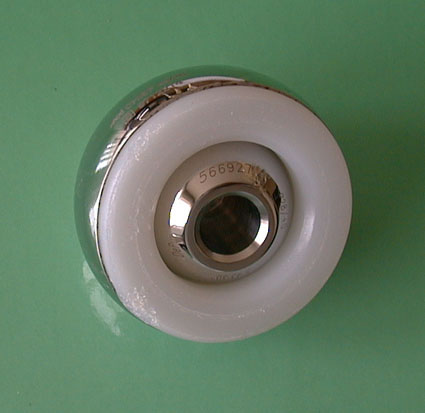 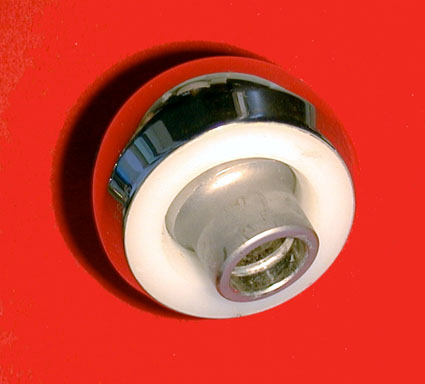 Bille de 22/28 mm dans une cupule blindée qui s’articule avec le cartilage du cotyle
2 interfaces: tête – cupule
	       cupule - cotyle
36
Totales (PTH)
Double mobilité
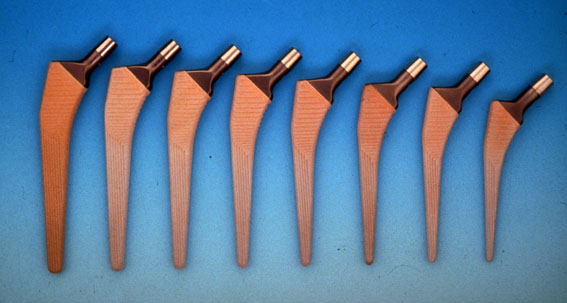 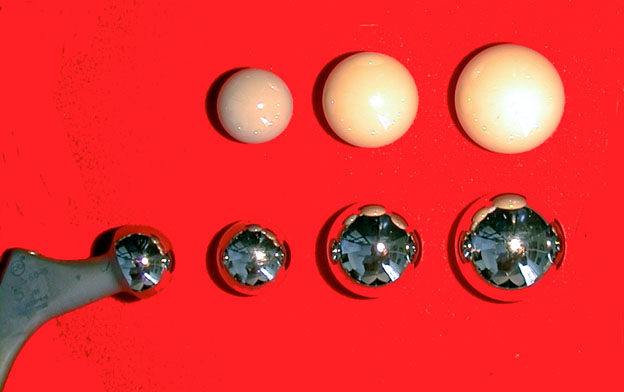 Ciment ?
Couples de frottement
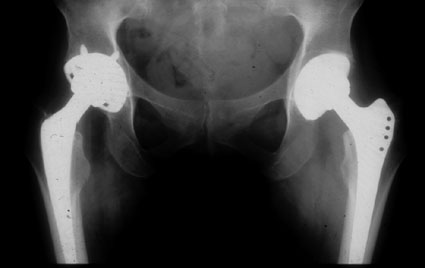 37
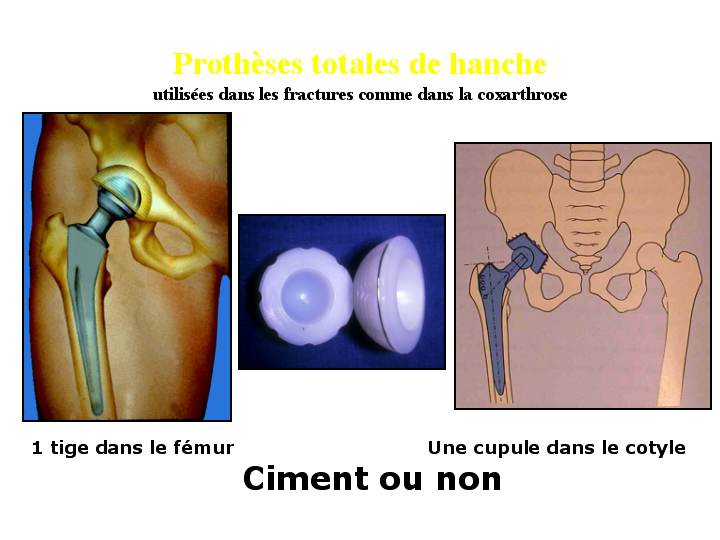 38
Indications
Dépendent:   du stade de la fracture
		          de l’autonomie du patient avant la fracture
		          des tares associées
sujet jeune < 65 ans:       OSTEOSYNTHESE +++
La fracture du col fémoral déplacée ou non du sujet jeune est une urgence chirurgicale
39
Homme 49 ans
chute de sa hauteur
contexte éthylique
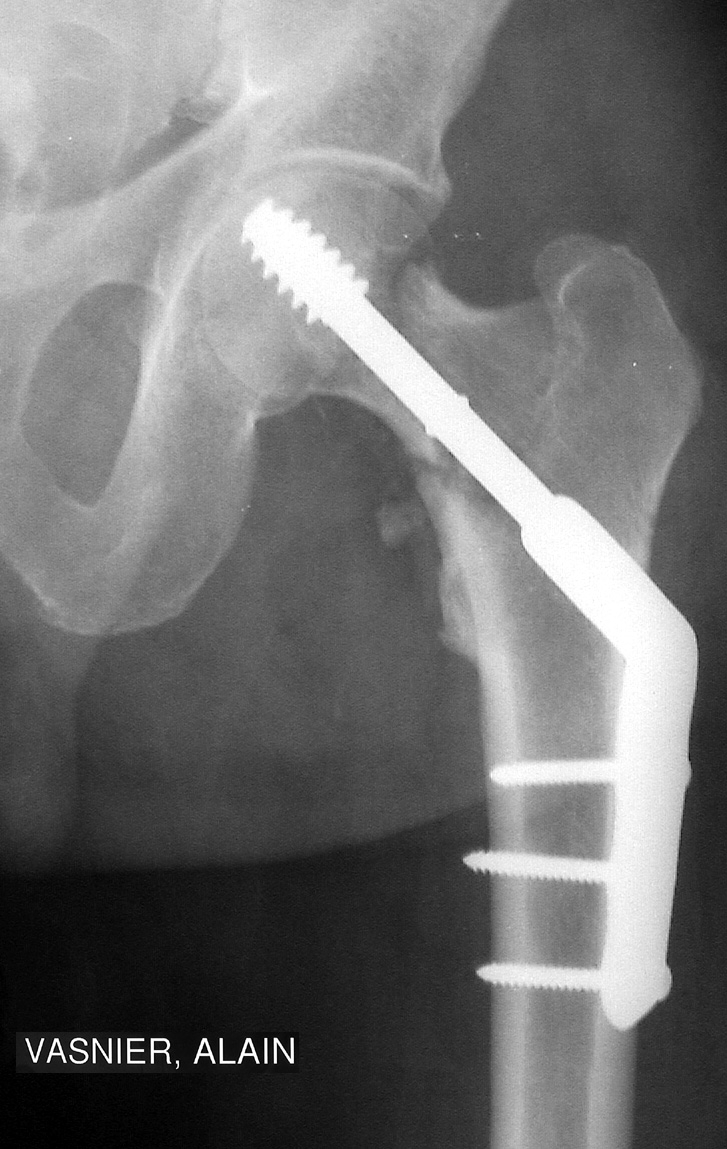 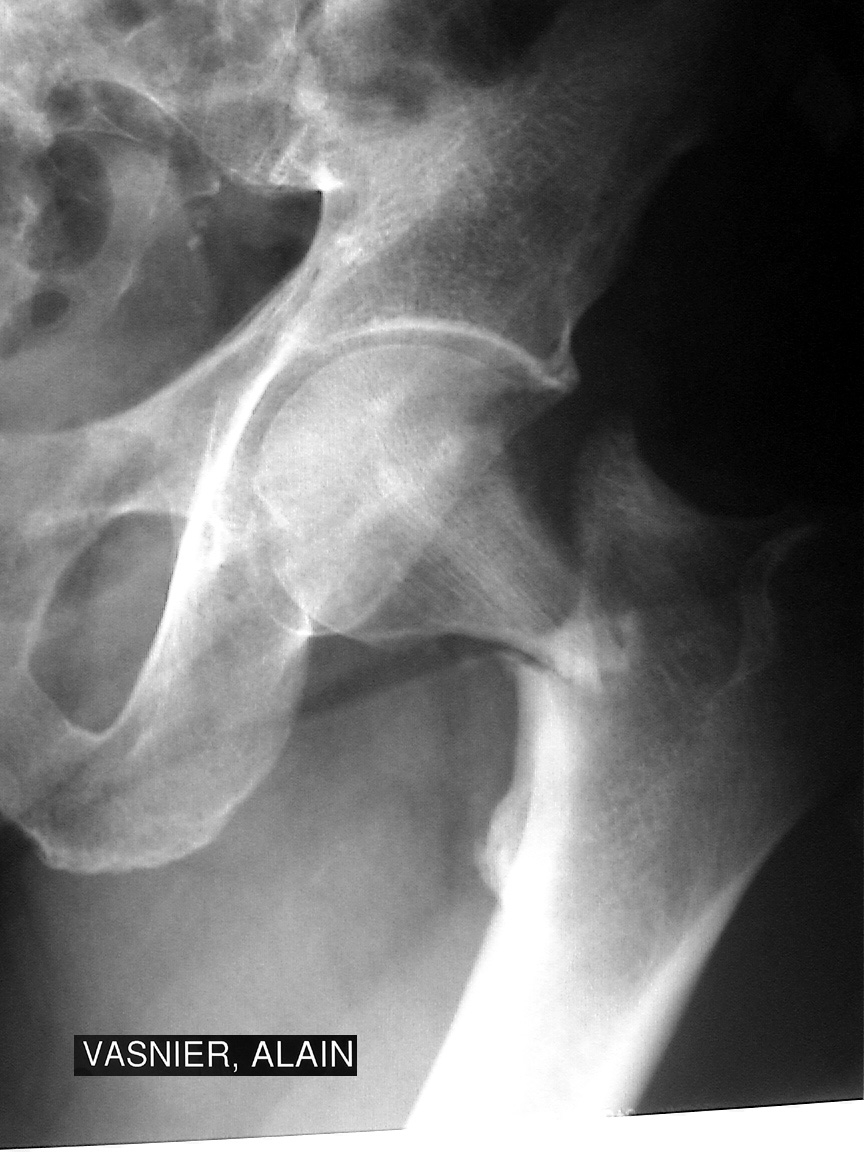 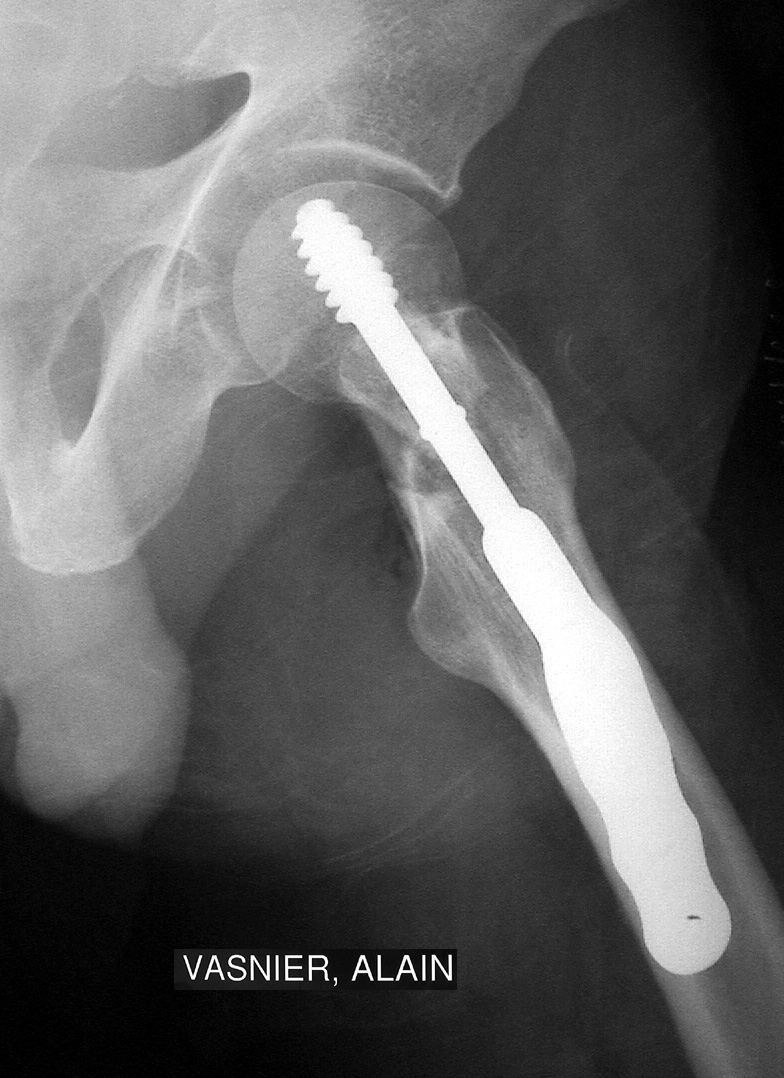 40
sujet > 65 ans:
Garden I: TTT fonctionnel (surveillance +++)  
	               plutôt ostéosynthèse (appui immédiat)

 Garden II: ostéosynthèse 
		

 Garden III et IV: arthroplastie, en fonction des 
 habitudes, des écoles…
BUT
Retrouver autonomie rapide +++
41
CAS PARTICULIERS
• Sujet dément ou neurologique (parkinsonien):
PTH double mobilité en raison des 
risques de luxations.
• Sujet grabataire ou lésions cutanées sévères:
Résection tête - col
42
Complications
- Déplacement secondaire
	- Nécrose
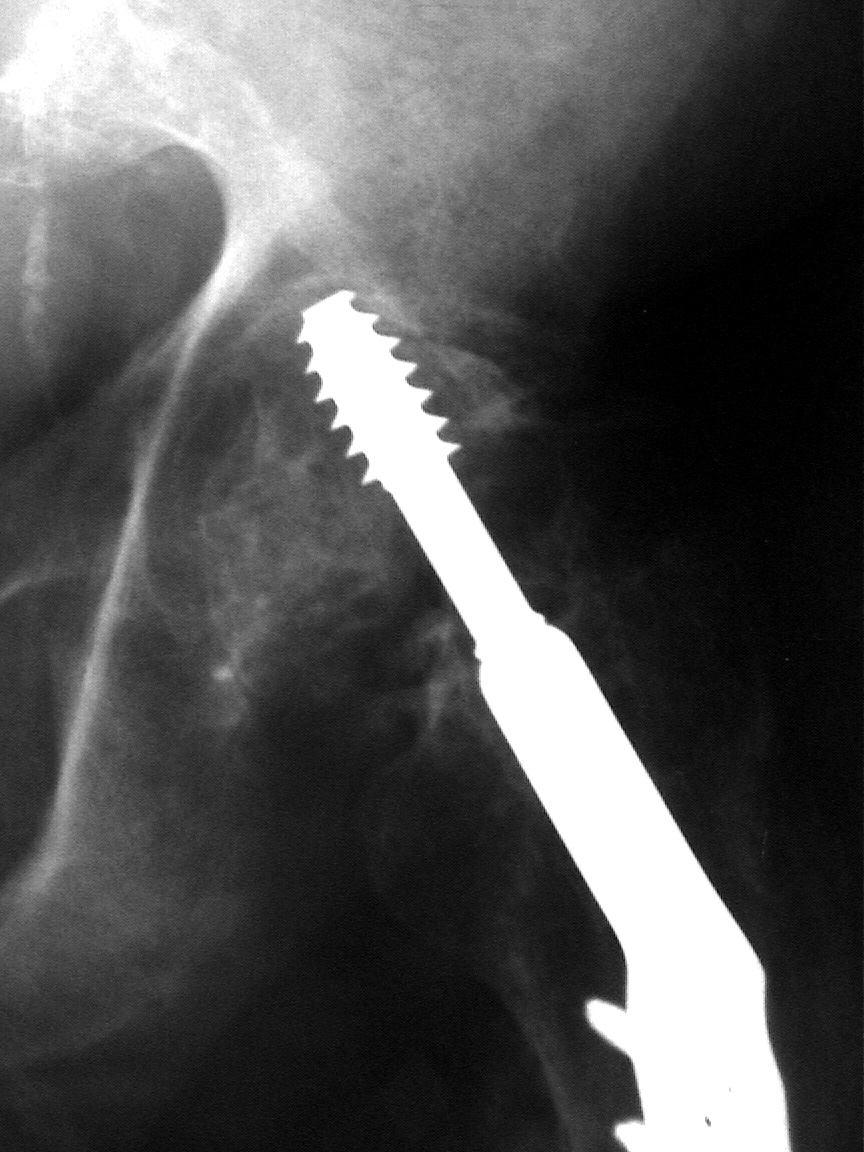 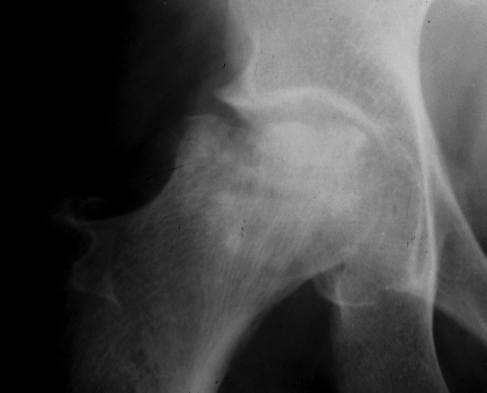 - Pseudarthrose
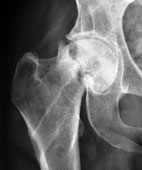 - Complications arthroplasties                               (luxations…)
43
Fractures du massiftrochantérien
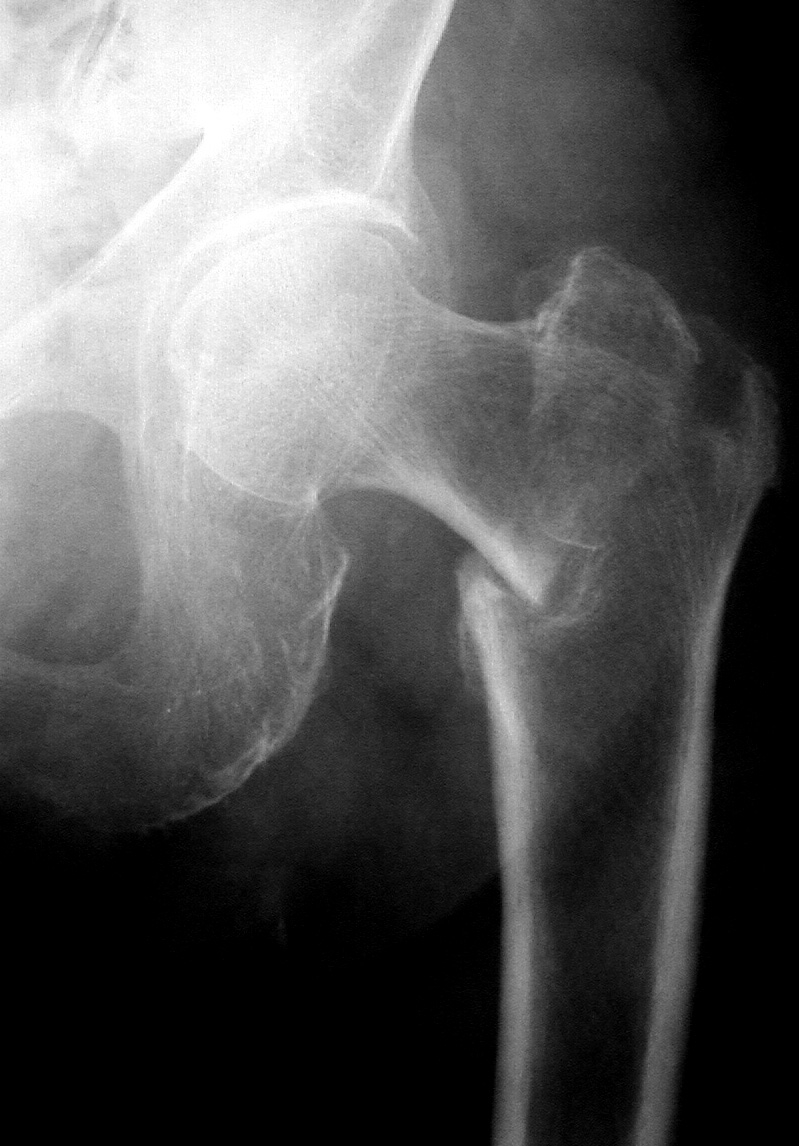 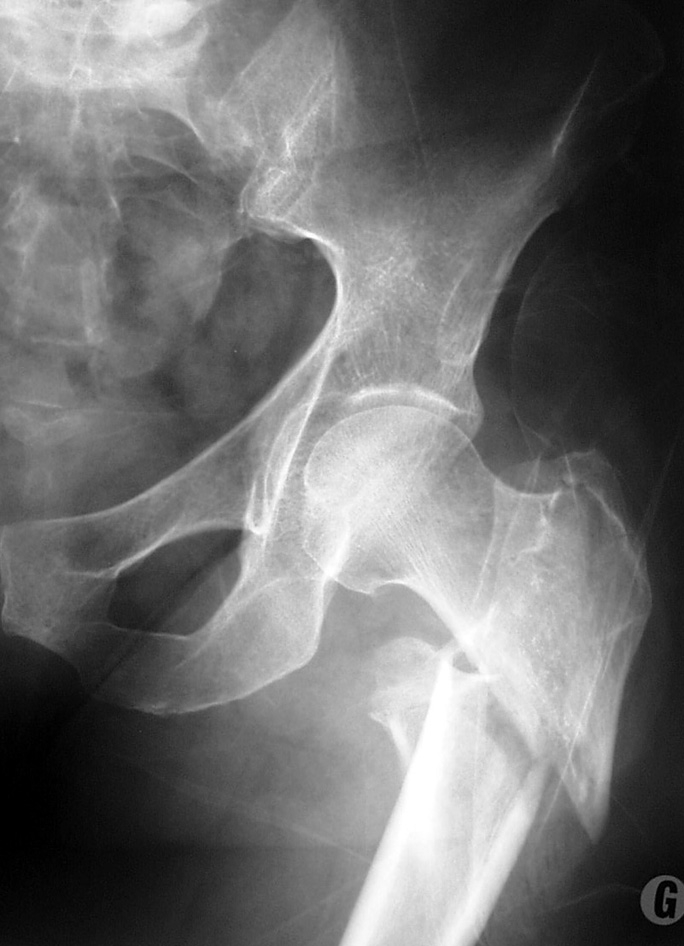 44
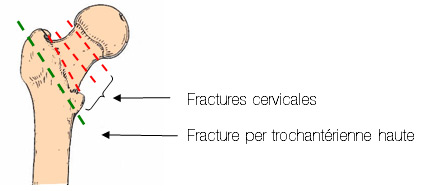 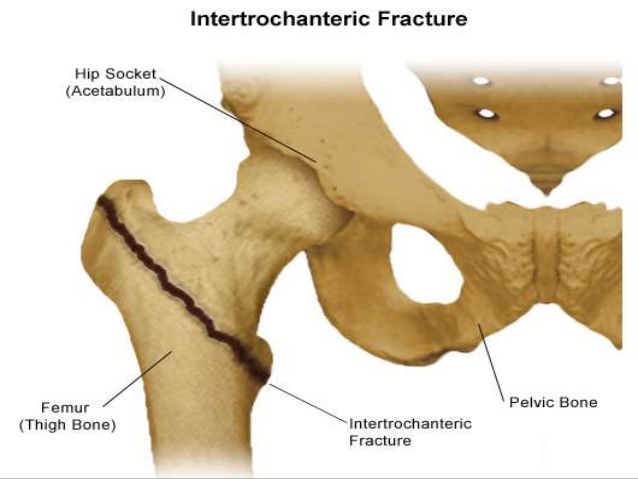 45
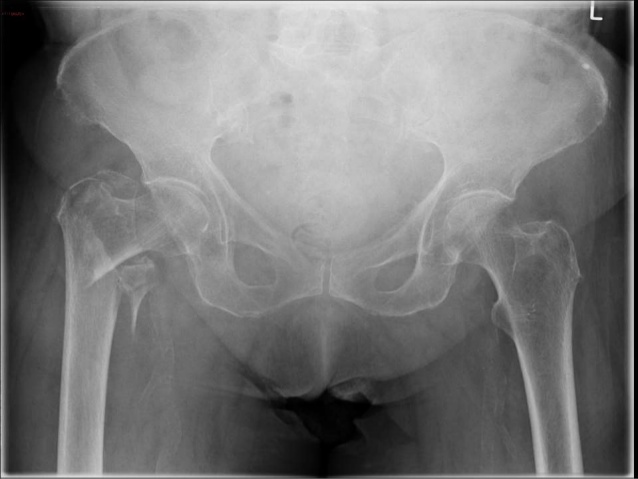 46
Pathologie fréquente +++

Sujets âgés / chute de la hauteur

Sujets jeunes / trauma à haute énergie
		(polytraumatisme..)
Objectifs :
         mobilisation rapide
         si possible appui précoce
47
Nombreuses classifications
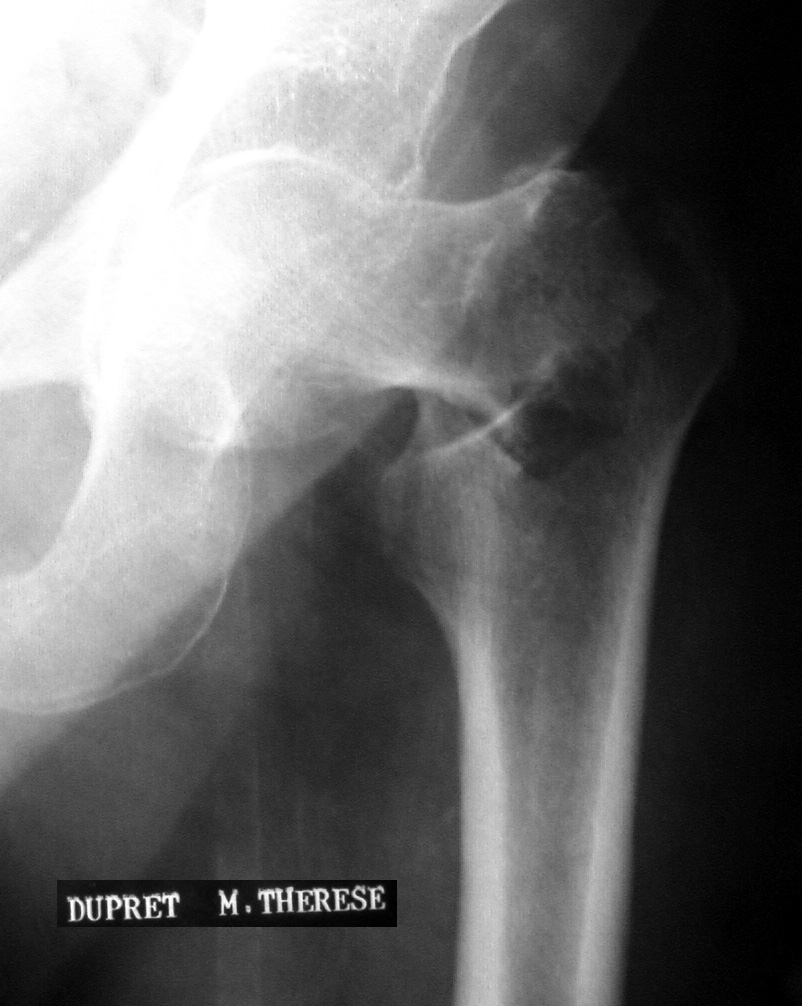 localisation foyer
 stabilité fracture
 extension diaphysaire…
Fractures 
cervico-trochantériennes
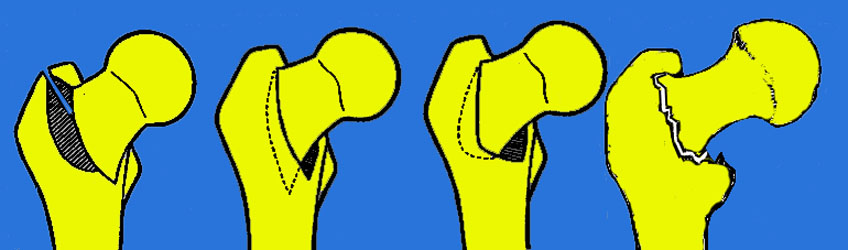 48
Fractures per-trochantériennes complexes
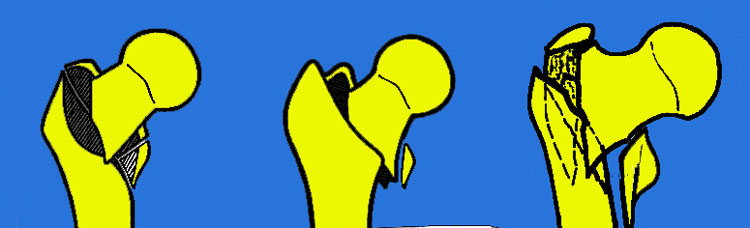 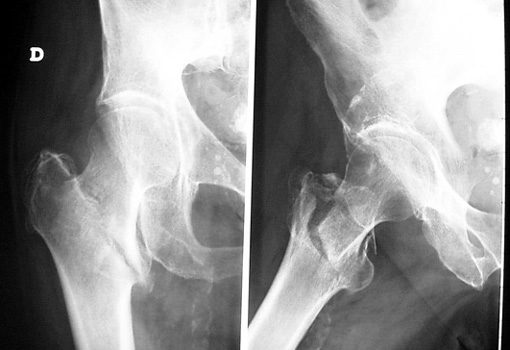 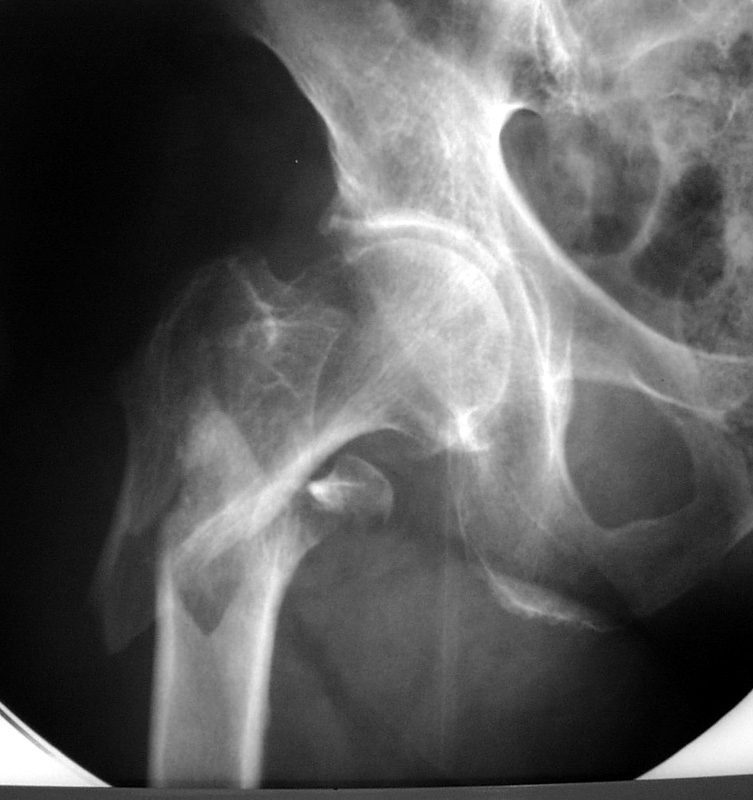 49
Fractures trochantéro - diaphysaires
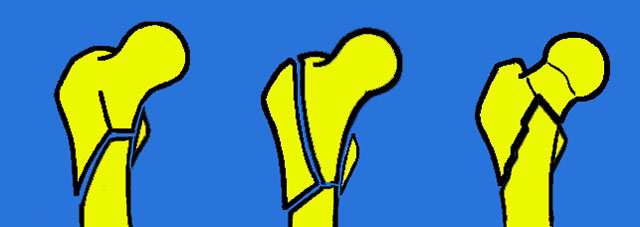 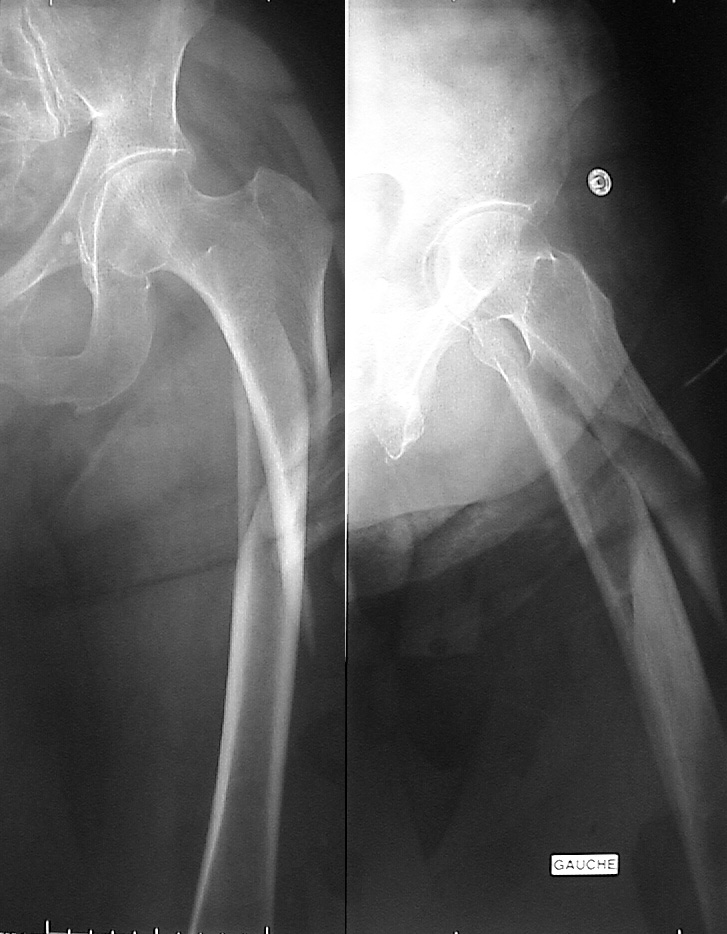 50
Fractures sous-trochantériennes
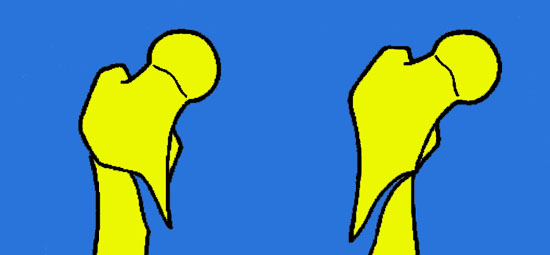 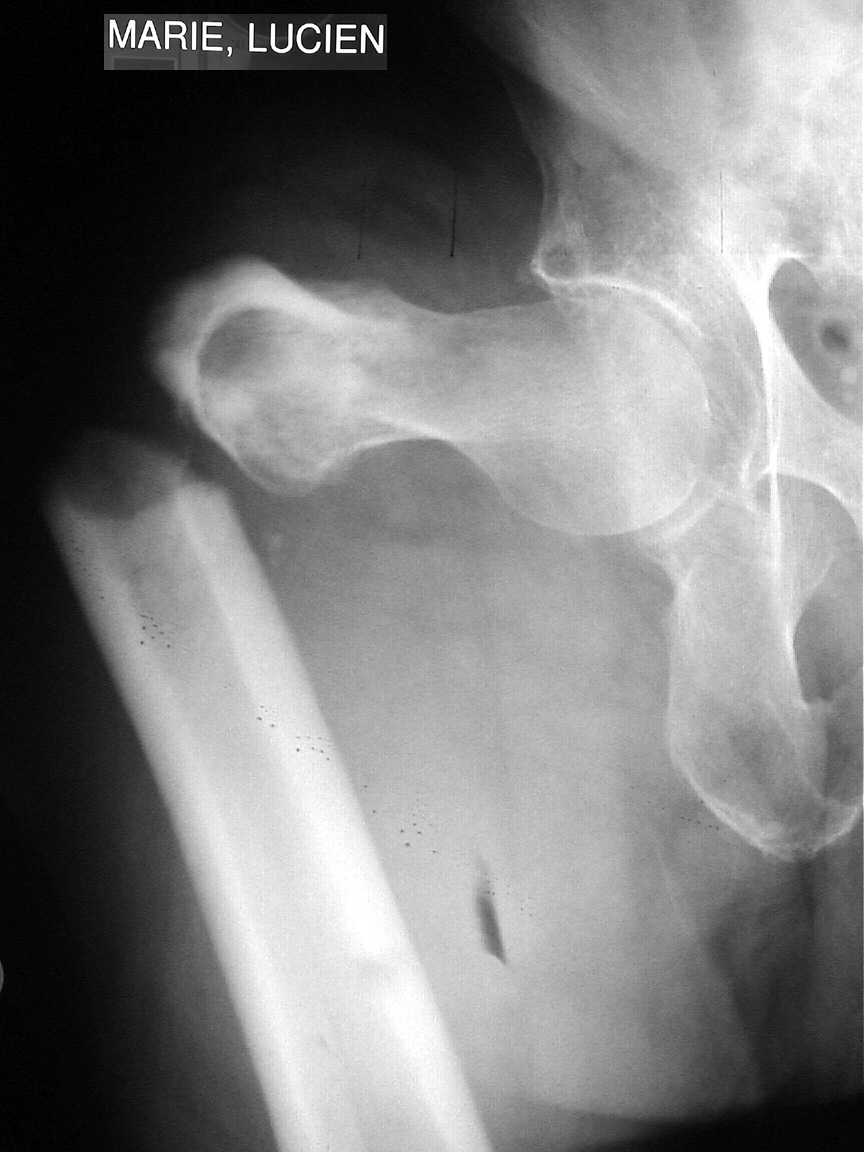 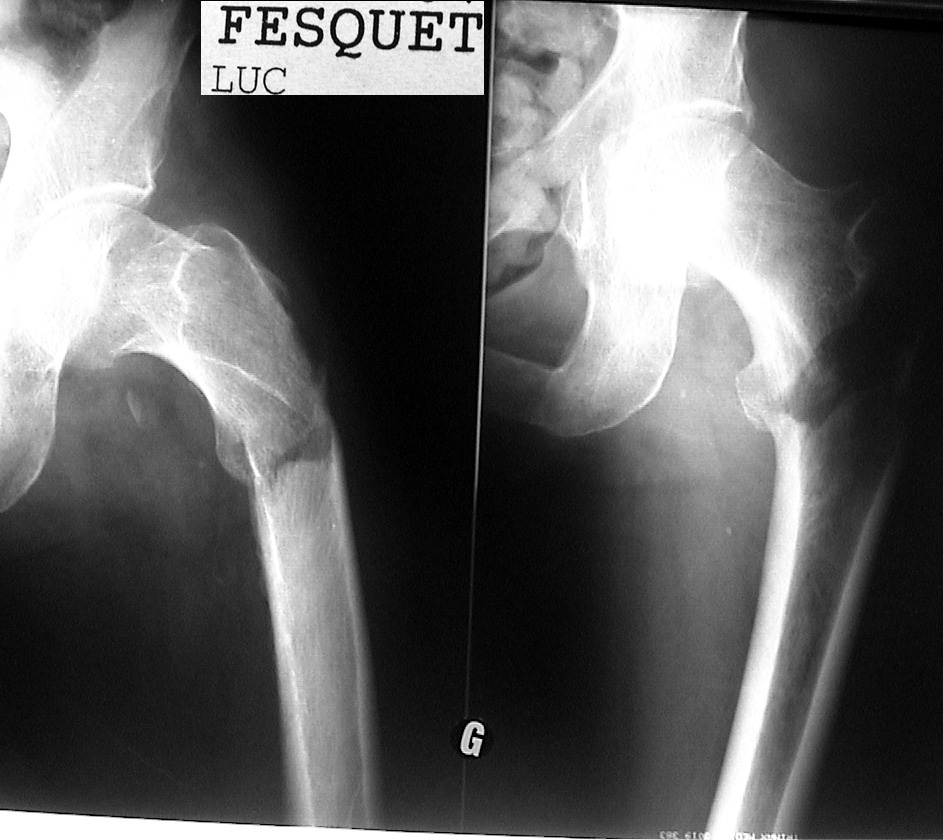 51
Traitement
Idem fractures cervicales… 
       
                  … Remise en charge précoce
Fonctionnel 

Orthopédique: traction continue au lit 45j à 2 mois

Chirurgical:  	foyer fermé (CLOU GAMMA - TARGON)
	           		foyer ouvert (THS)
				+ ou – cerclage(s)

Arthroplastie …PTH, Prothèse intermédiaire)
52
Indications
Ttt orthopédique:   seulement si CI formelle à l’anesthésie 		décompensation, tares, etc…

 traction utilisée comme antalgie jusqu’à l’intervention
Ttt chirurgical = Ttt de choix
Sur table orthopédique dans les 2 cas.
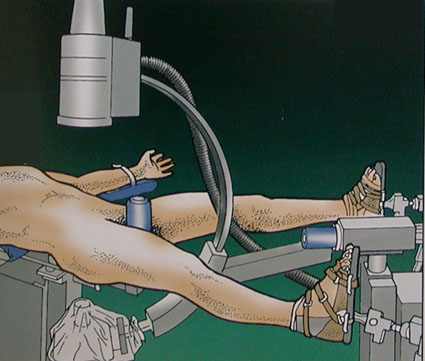 53
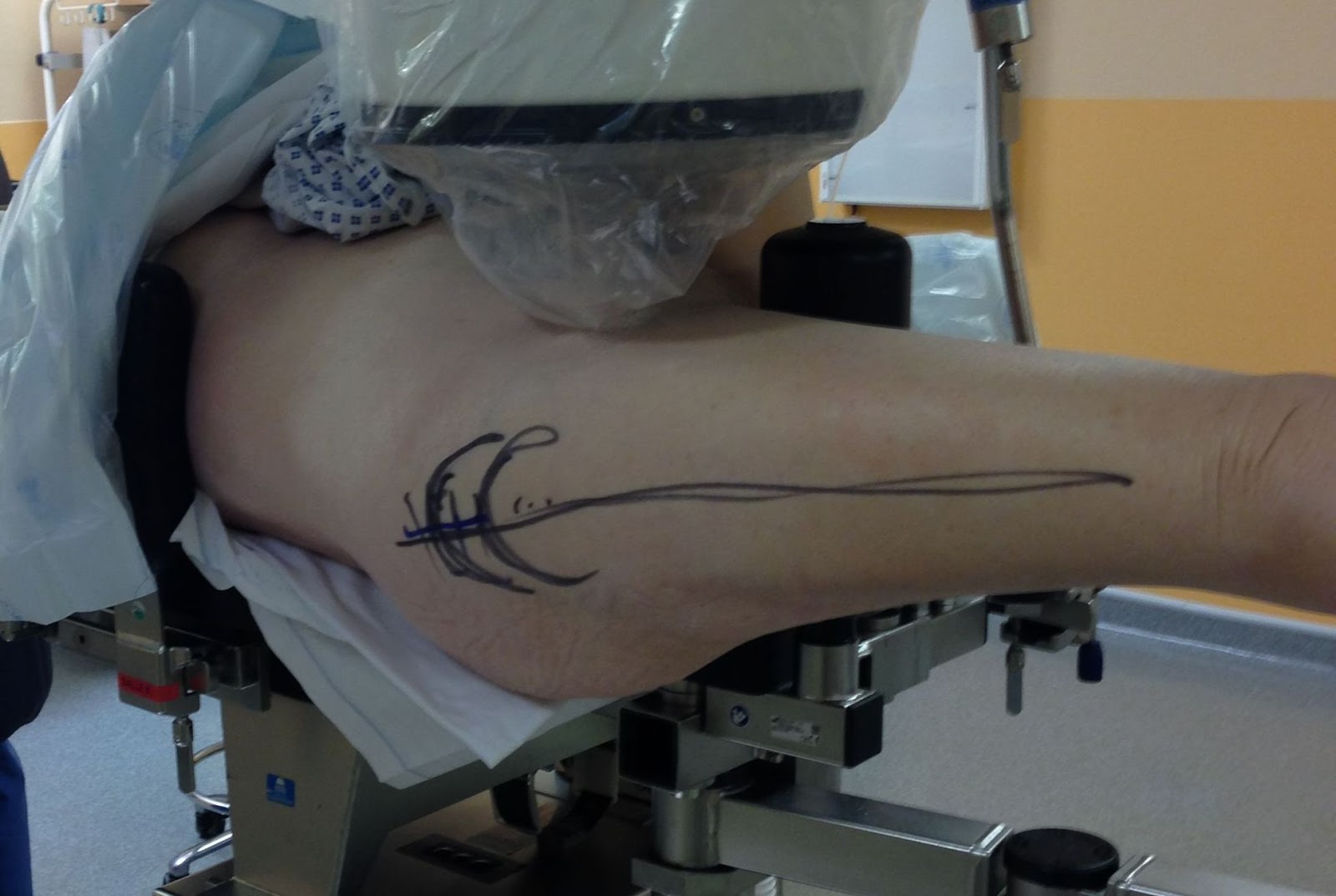 54
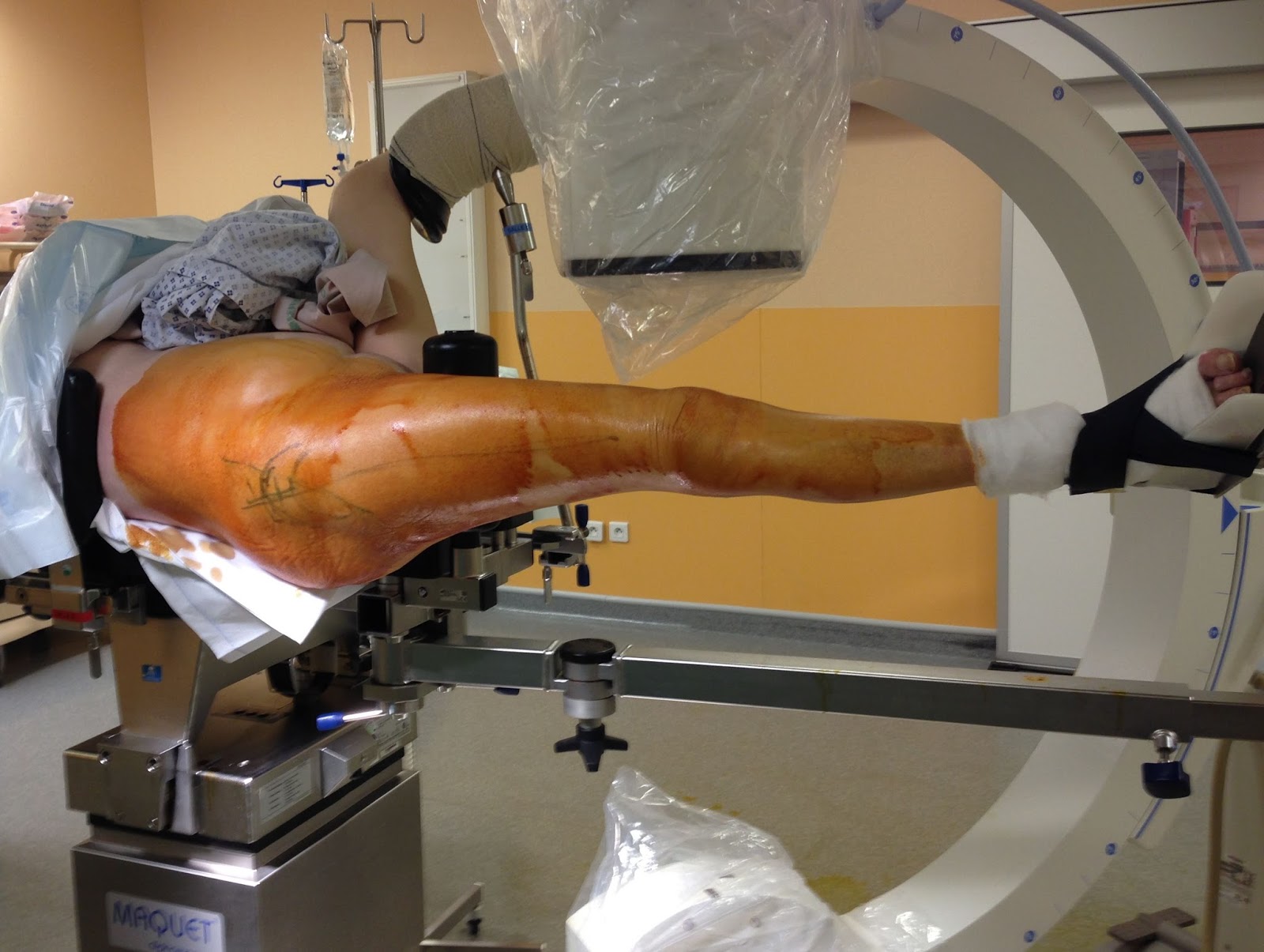 55
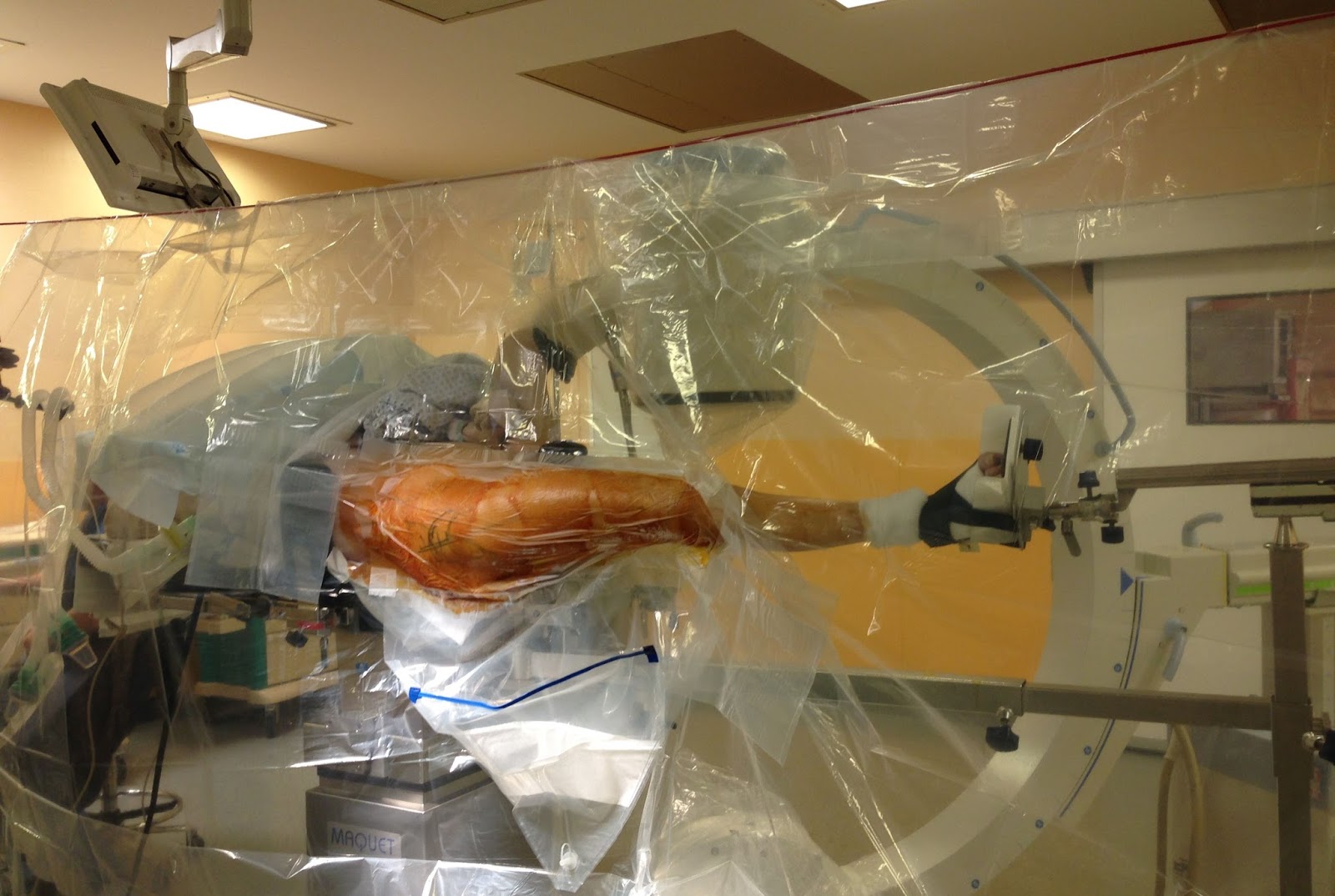 56
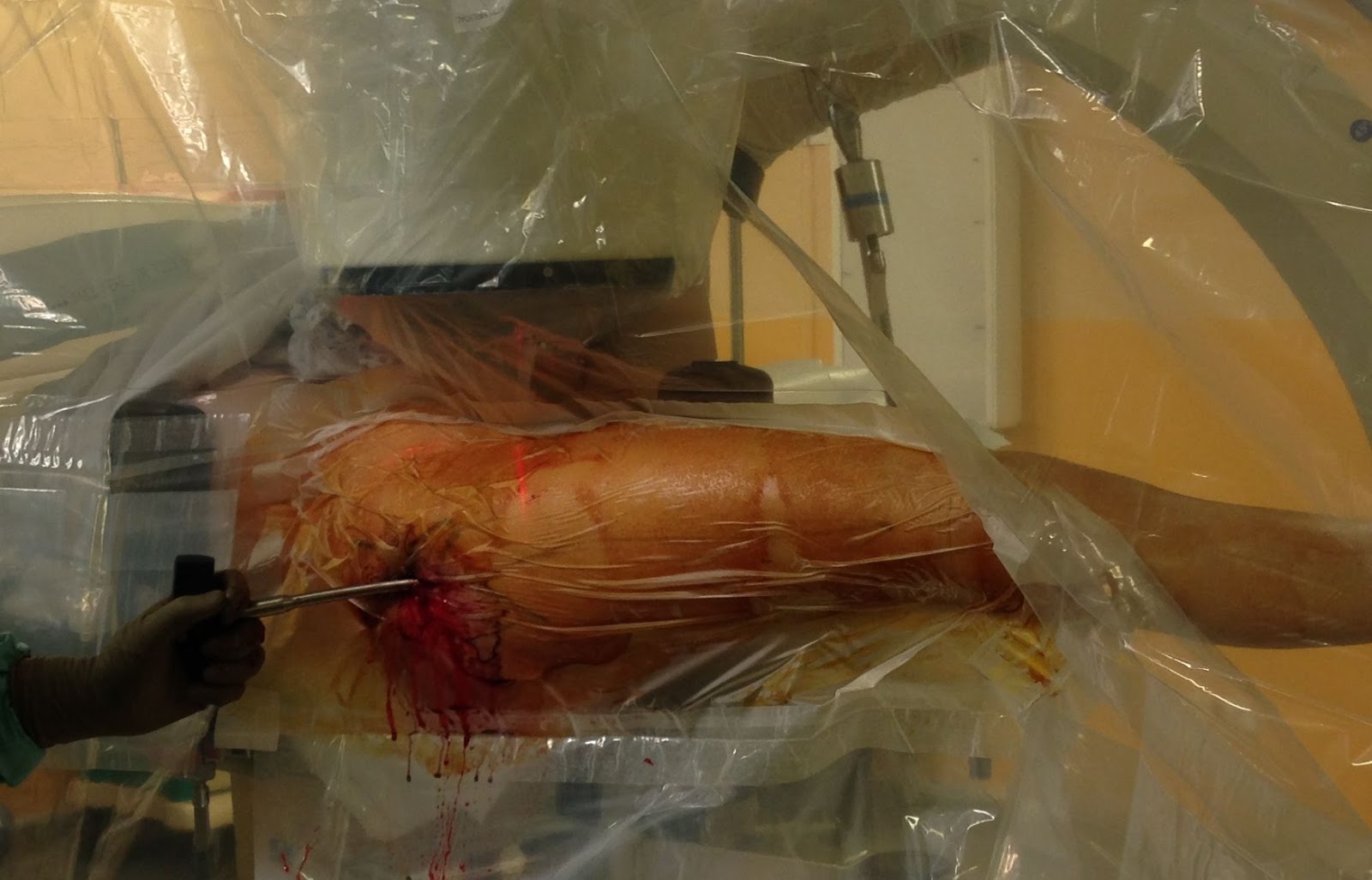 57
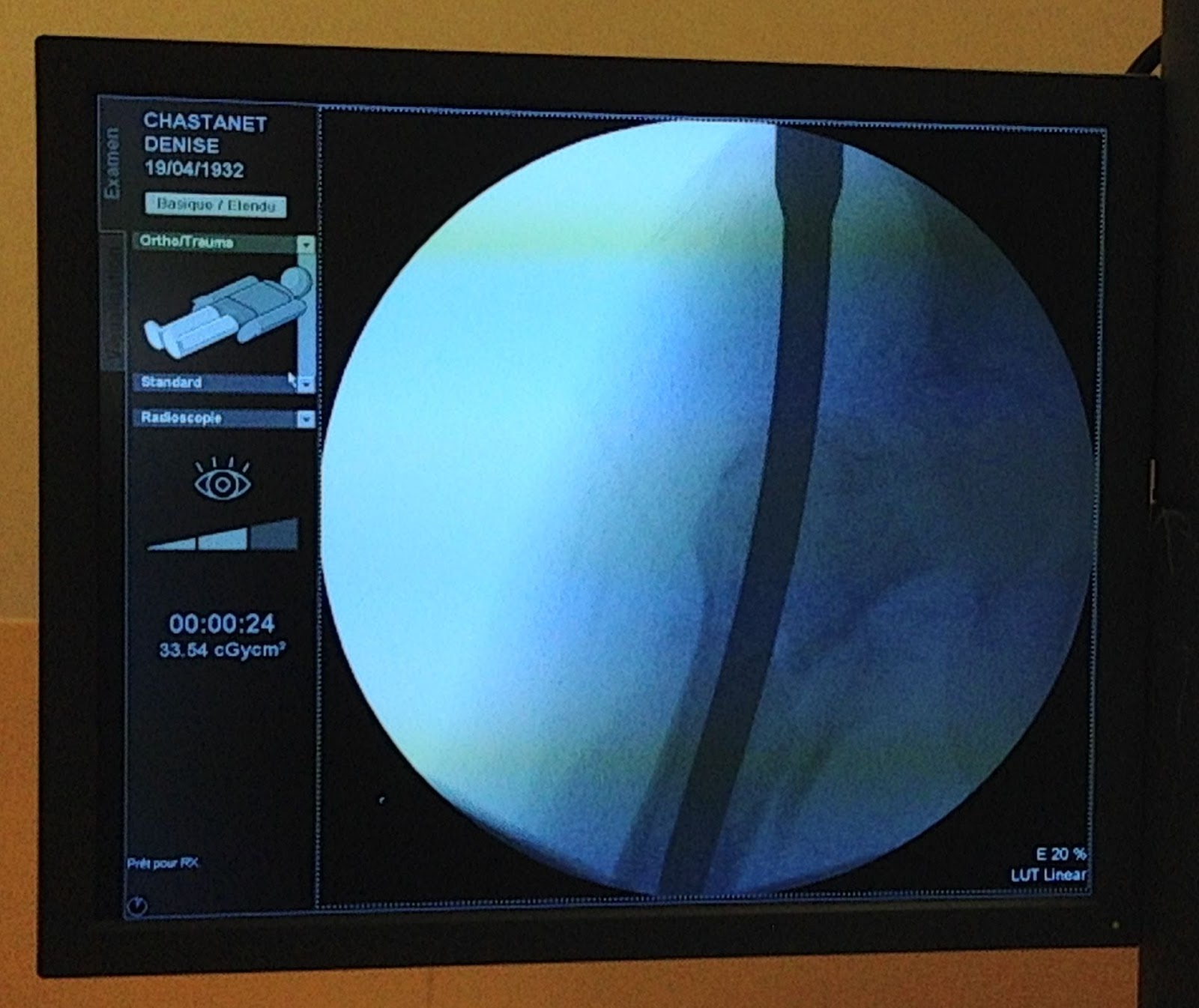 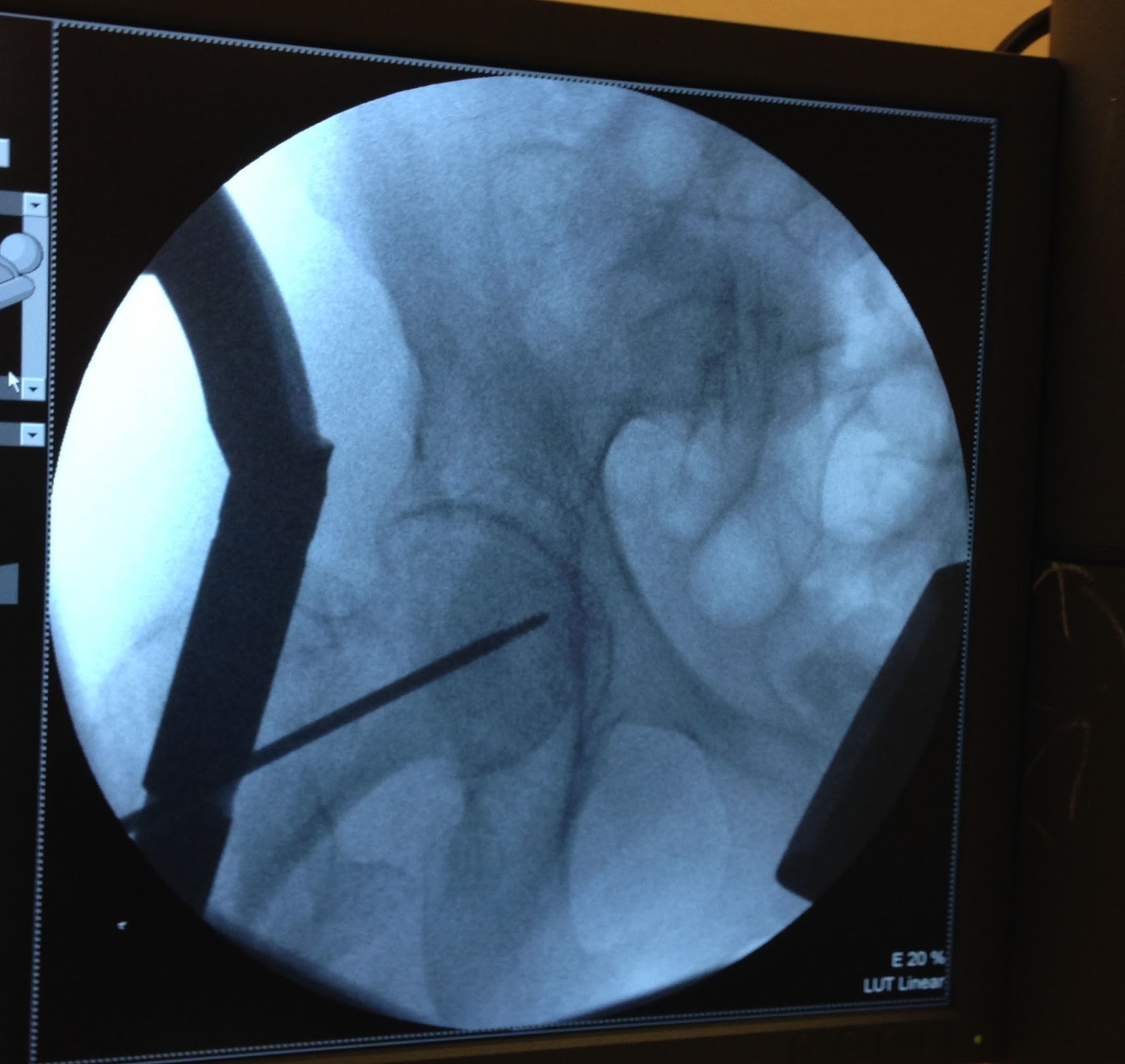 58
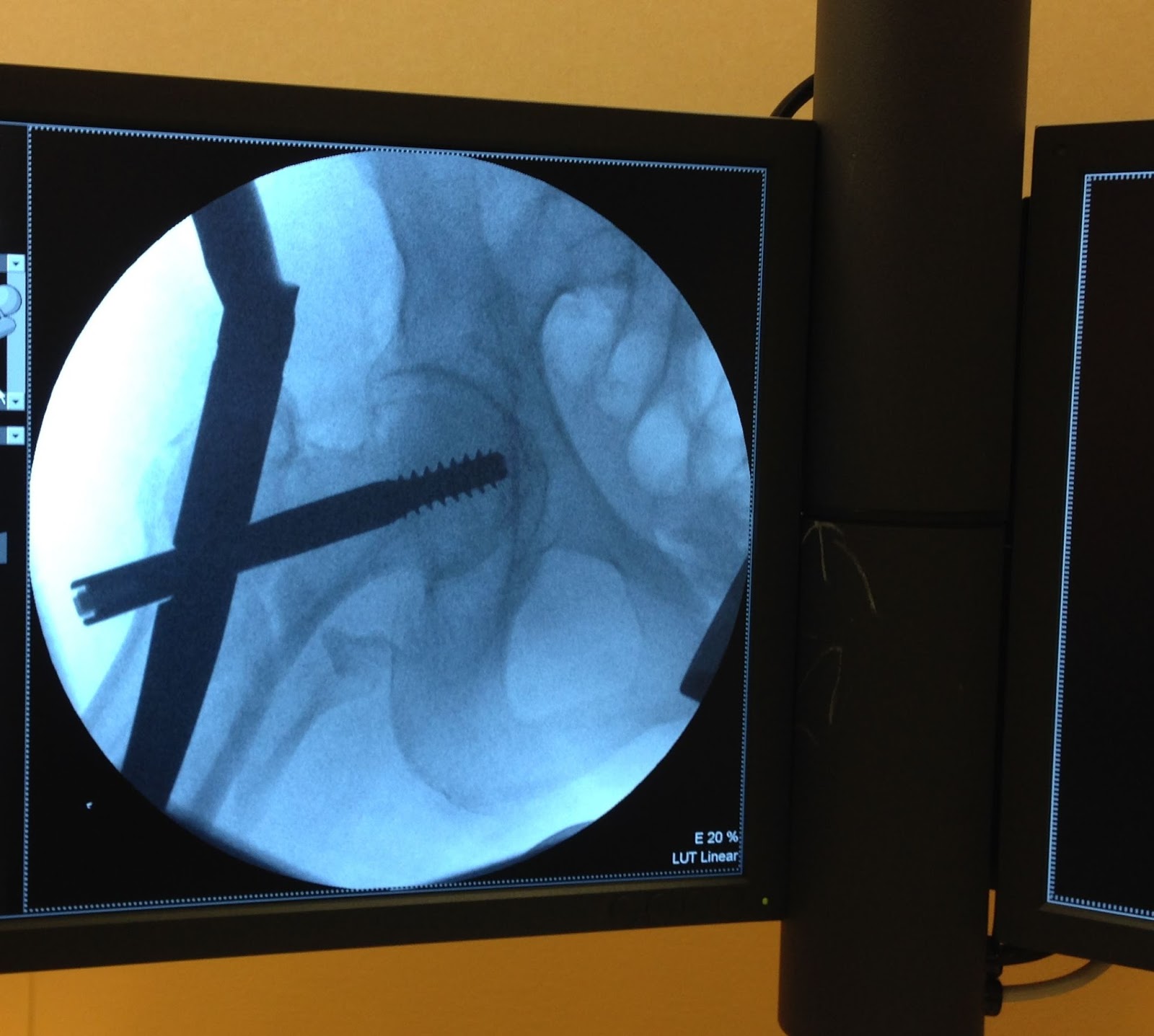 59
Clou Gamma
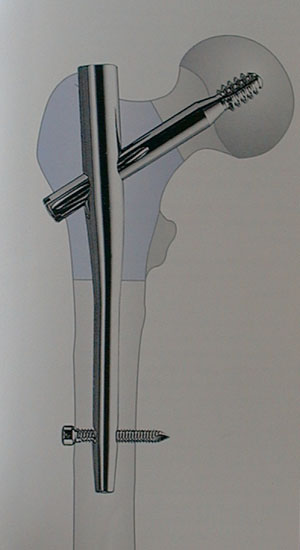 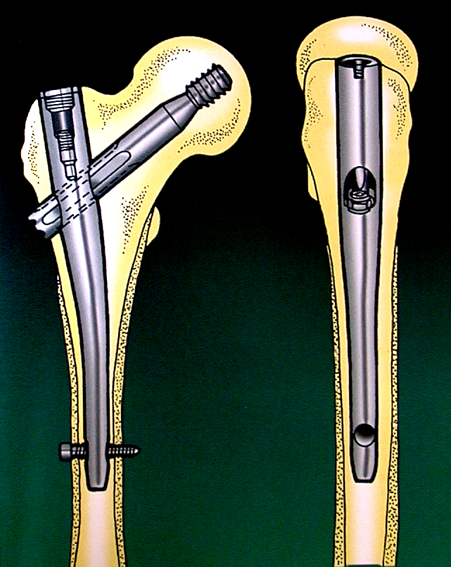 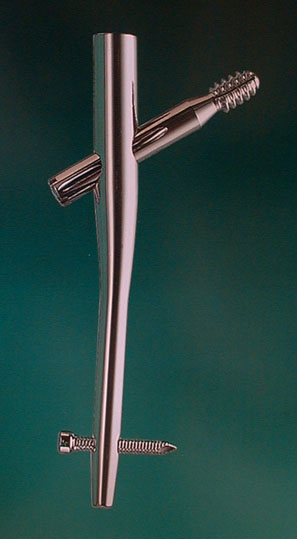 60
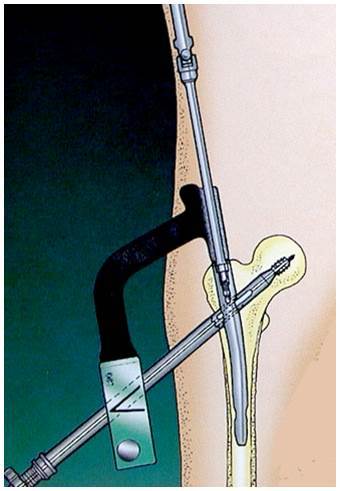 61
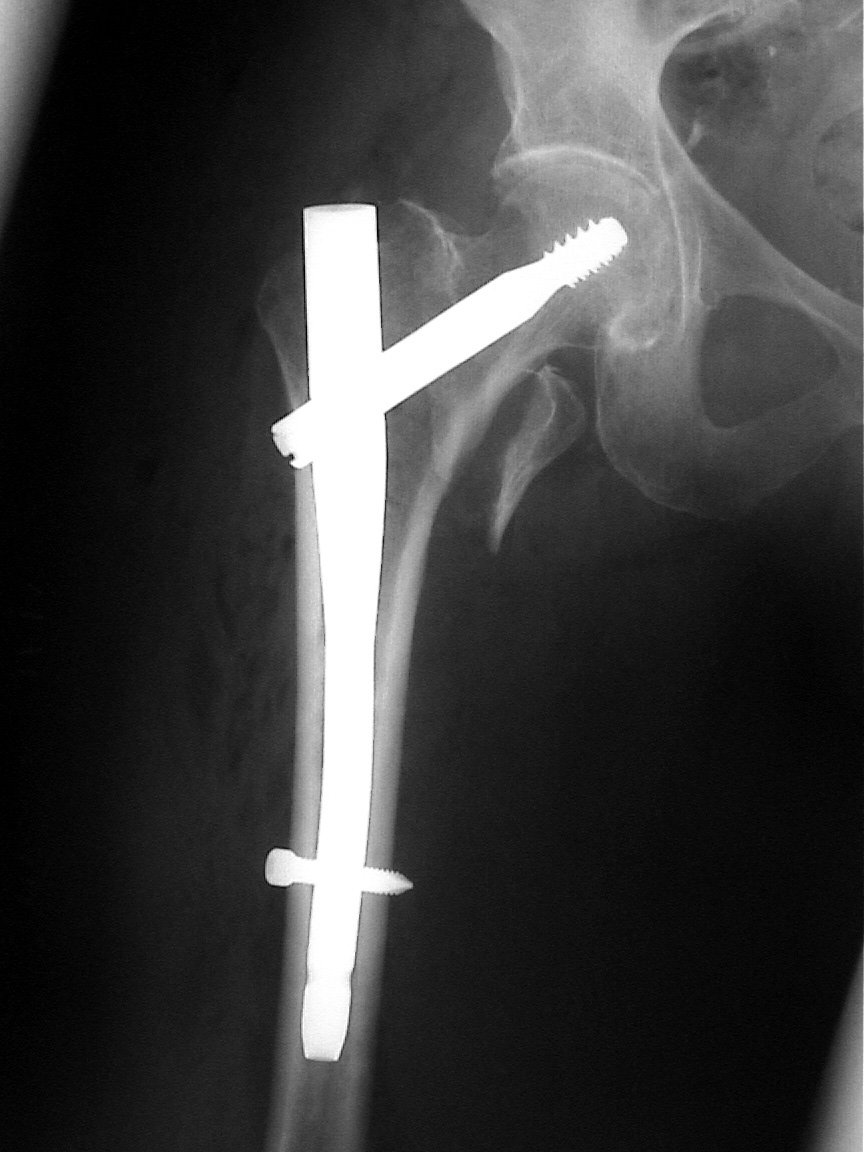 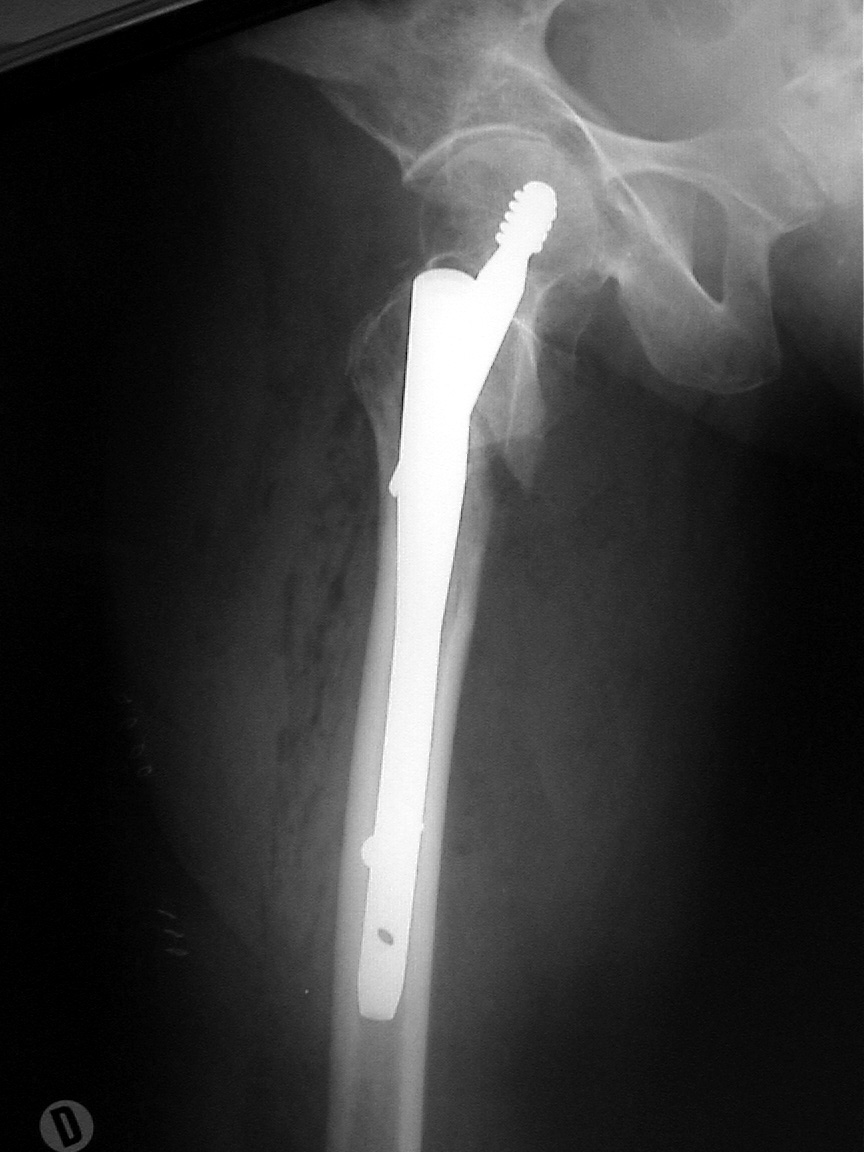 Avantages: . ceux du foyer fermé (respect hématome péri-fract,
	               peu de risques septiques…)
	             . rapide avec opérateur entraîné 
	             . principe mécanique

Inconvénients: . pas de réduction anatomique
	                   . fautes techniques et défauts d’indications…
	                    (balayage vis cervicale…)
62
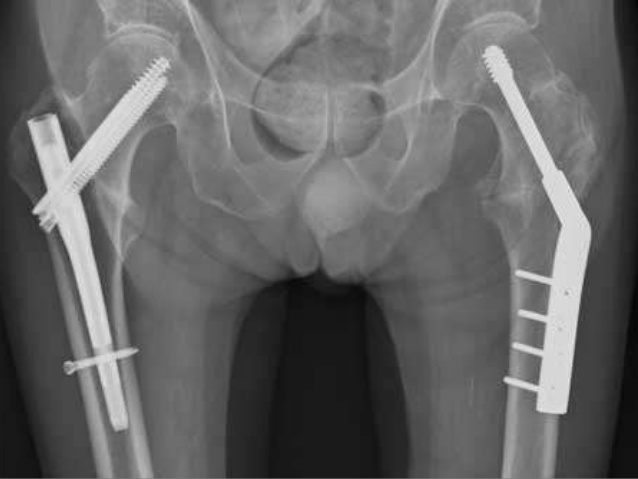 63
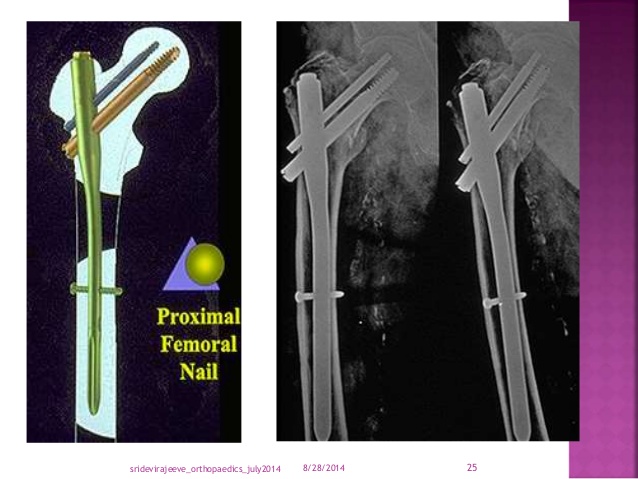 64
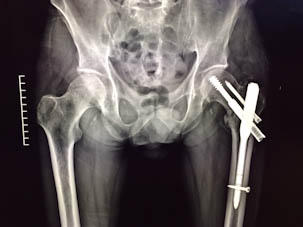 65
Le risque de décès est estimé entre 20 et 30% à 6 mois.
Cette chirurgie est relativement simple et rapide. Mais le pronostic fonctionnel et le pronostic vital sont toujours engagés.Plus le patient est âgé, plus il existe des pathologies médicales associées, plus le pronostic est sombre.
Cette fracture est associée souvent à la décompensation d'une pathologie existante (Cardiaque, pulmonaire, vasculaire...) et aboutit régulièrement à une perte d'autonomie souvent proportionnelle aux difficultés à la marche déjà présentes.
66
Délai d’intervention
Plusieurs études ont montrés que le délai maximal d’intervention pour fracture du col fémoral était de 48h.
au-delà la mortalité passe de 6% à 26% à 1 mois puis 36% à 1 an. 
Ceci a été confirmé par deux méta-analyses portant sur 250 000 patients en 2008 puis sur 191 000 patients en 2012.
Cependant ce délai est souvent difficilement réalisable : impératifs logistiques, état clinique du patient etc…
En France en 2010 47-60% des patients ont été opérés après 48h.
67
Suites post-op
Lever à J2
Appui (en fonction intervention)
Sortie vers J7
Complications
Mécaniques: migration matériel, fracture sous le clou
Pseudarthrose 
Cal vicieux	
Nécrose
68
Les complications en chirurgie orthopédique traumatologique
Généralités
L’infection est redoutable car guérison longue et difficile d’où nécessité d’une asepsie rigoureuse en pré, per et post op
La pseudarthrose: absence de consolidation
La phlébite et l’embolie pulmonaire: elles pourront être évitées avec un traitement anticoagulant
L’embolie graisseuse: grave entraînant une détresse respiratoire aigüe
L‘algoneurodystrophie: ens de syndromes douloureux vasomoteurs et trophiques. 
La « casse » du matériel d’ostéosynthèse est plus rare
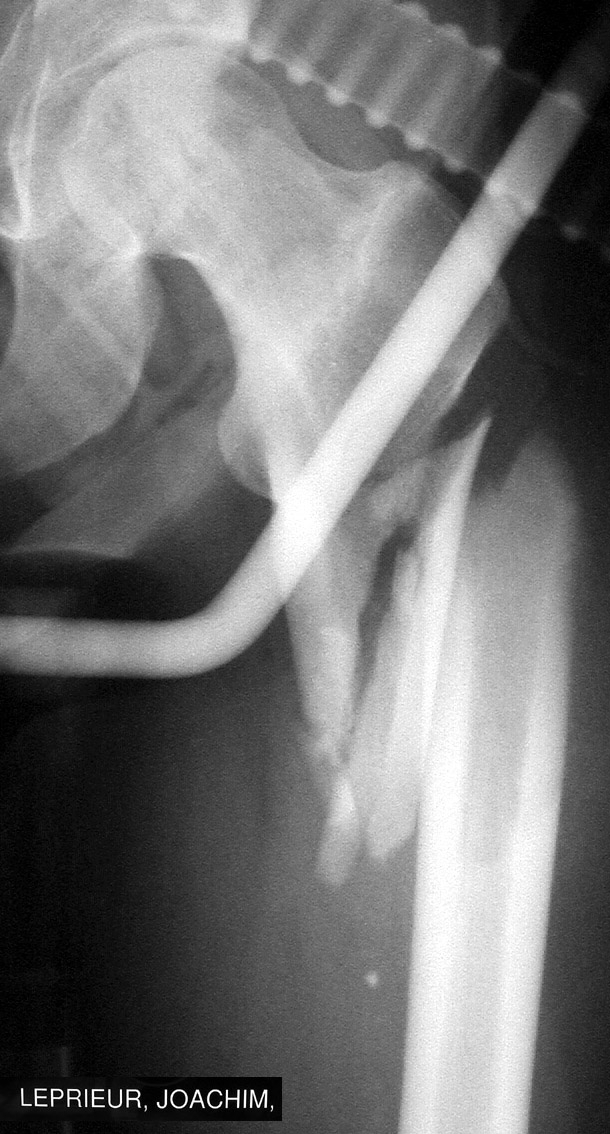 AVP 23 ans
Fracture sous-troch déplacée
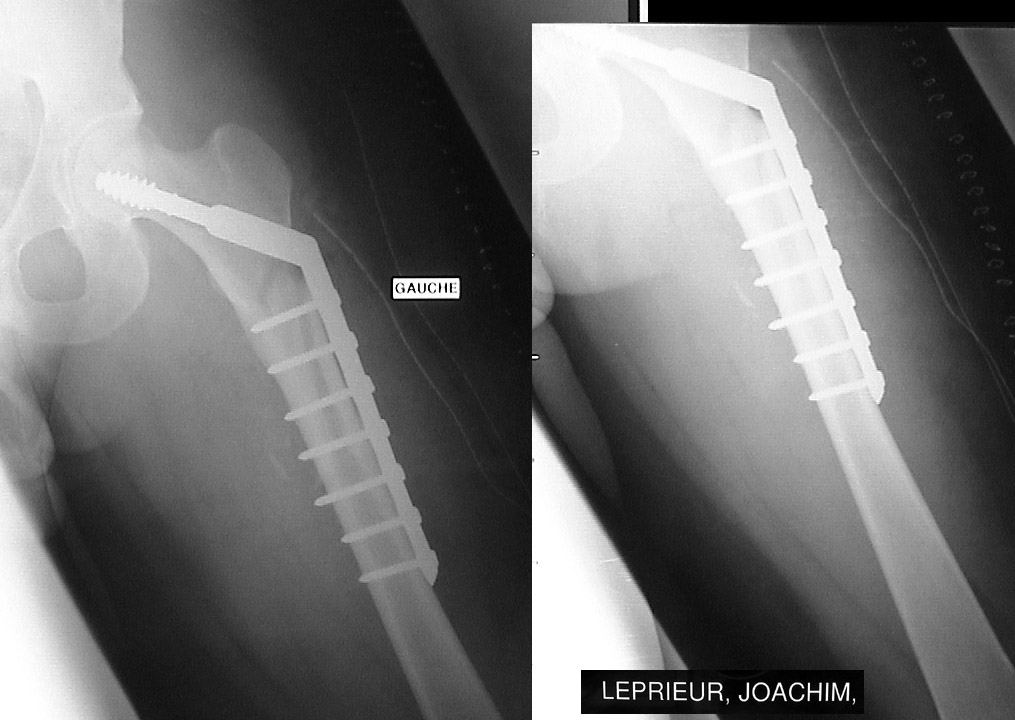 Avantages: réduction « anatomique »,         dynamisation foyer

Inconvénients: dépériostage, pertes sanguines
71
BIBLIOGRAPHIE
Dr Jean-Michel Laffosse, Dr François Molinier, Pr Jean Puget
Fracture de l’extrémité supérieure du fémur chez l’adulte 
La Revue du Praticien, Vol. 58, 31 Mars 2008
Scheerlinck T et Haentjens P. 
Fractures de l’extrémité supérieure du fémur chez l’adulte.
Encycl Méd Chir, Appareil locomoteur, 14-075-A-10, 2003, 23 p.
Pr. Jean-Luc LERAT
Orthopédie Sémiologie – Traumatologie
Base de données pour l’enseignement  CD 2005 
Sémiologie et traumatologie de la hanche, Chapitre 4, P 307-318
F. Loubignac et al.
Fracture cervicale du fémur de l’adulte jeune: une urgence chirurgicale méconnue
Rev Chir Orthop 2004 Vol.90 Ed.5S; 90: 200
72